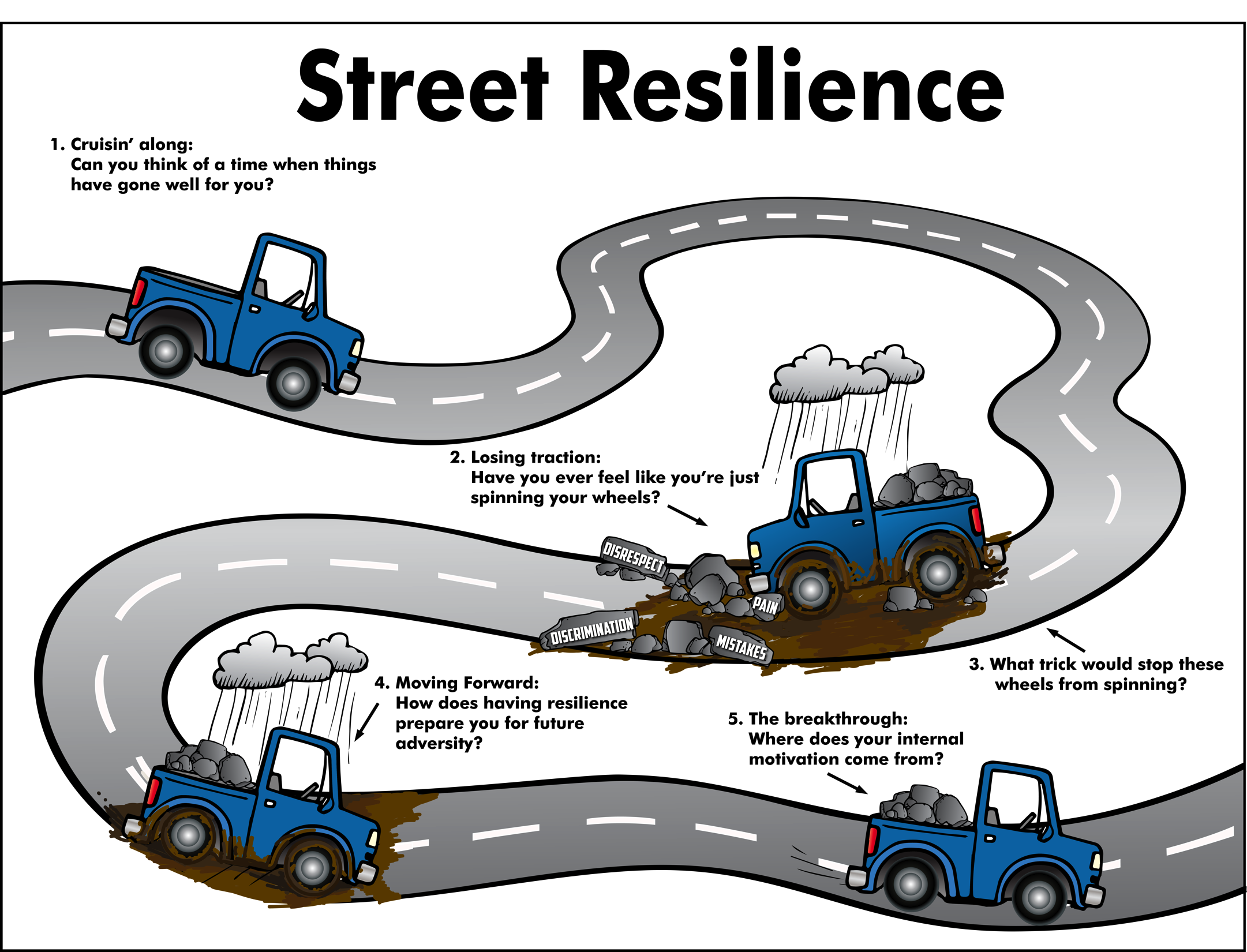 ATTENTION GETTER
Create your own attention-getter slide to start today’s lesson.  This slide may include music, a story, an object lesson, a "Surrendering the One-up" activity, a group poll, or a brief movie clip.
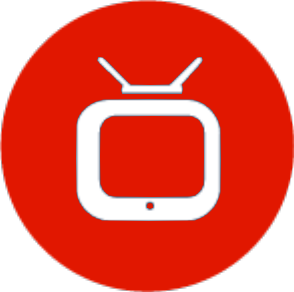 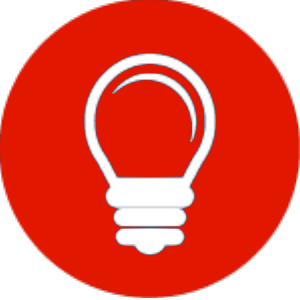 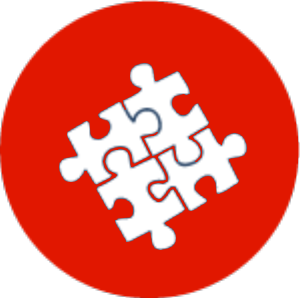 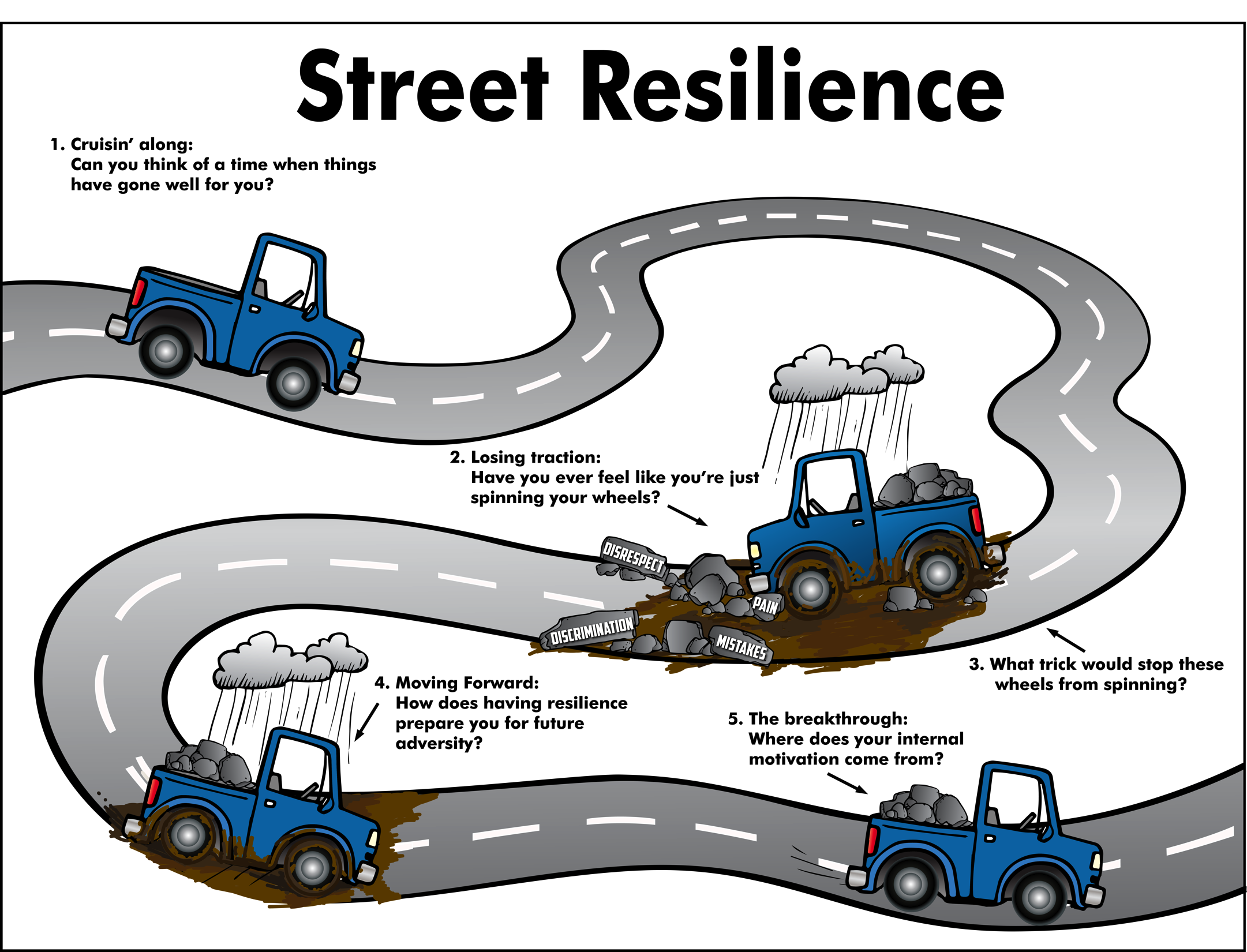 Video Clip
Learning Activities
Journal Prompt
Animated Metaphor Walkthrough
Single Picture Metaphor (non animated)
Street Resilience
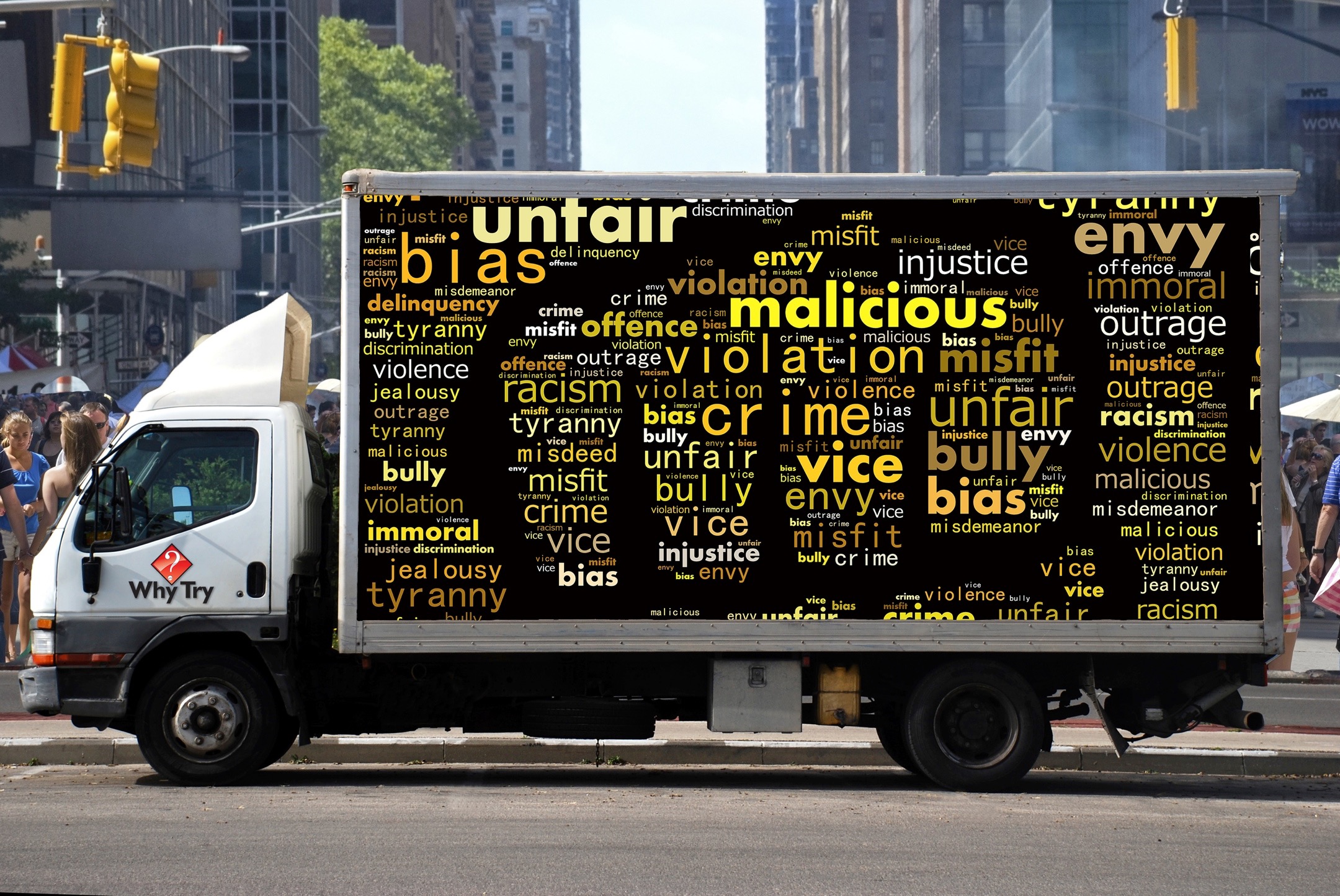 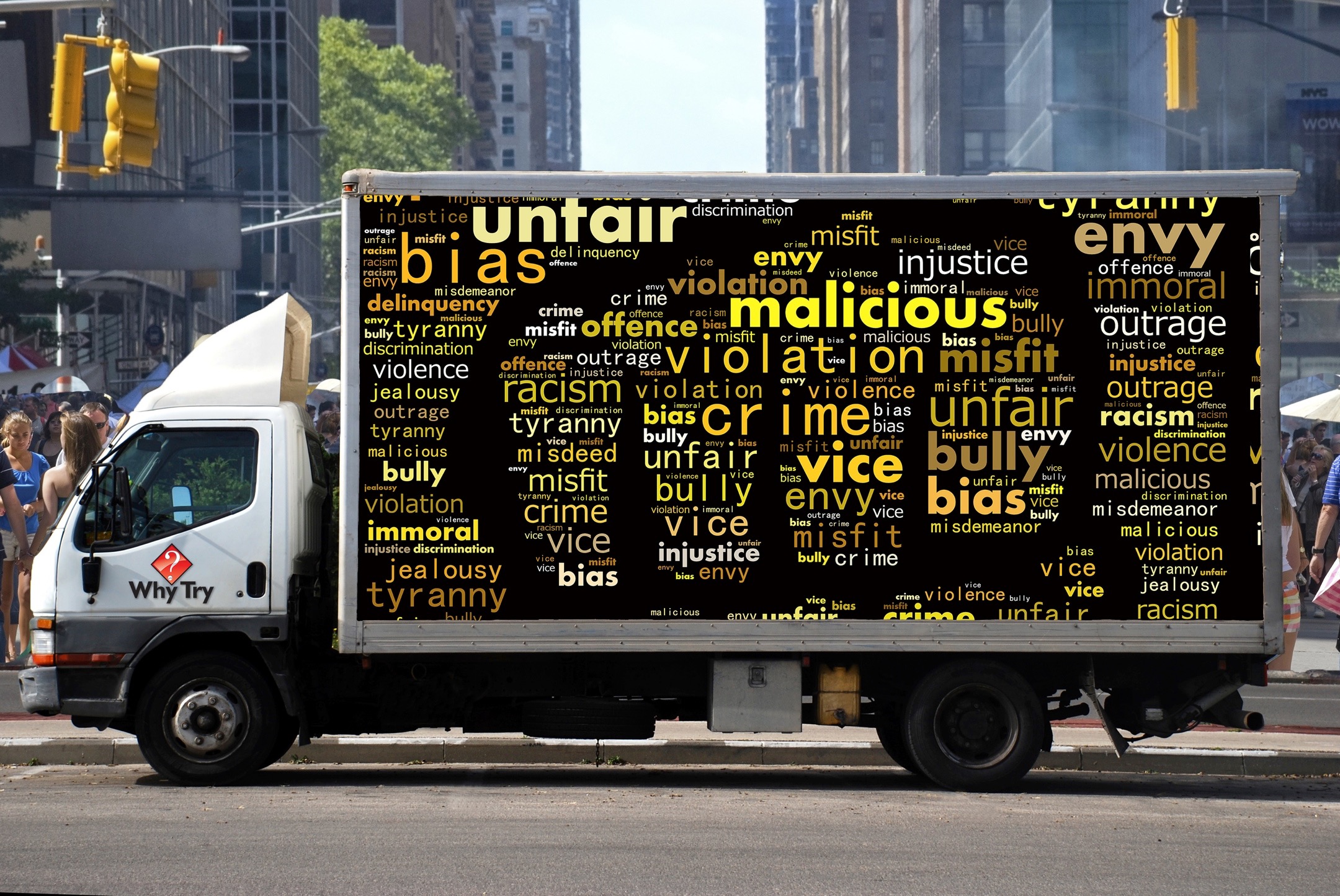 You take the pain of disrespect, social inequality, and mistakes and use it as fuel to propel you forward.
You have the ability to reframe your limitations and transform them into strengths.
You convert pain into the energy to create productive outcomes.
You direct your hurt and anger toward a cause rather than an individual.
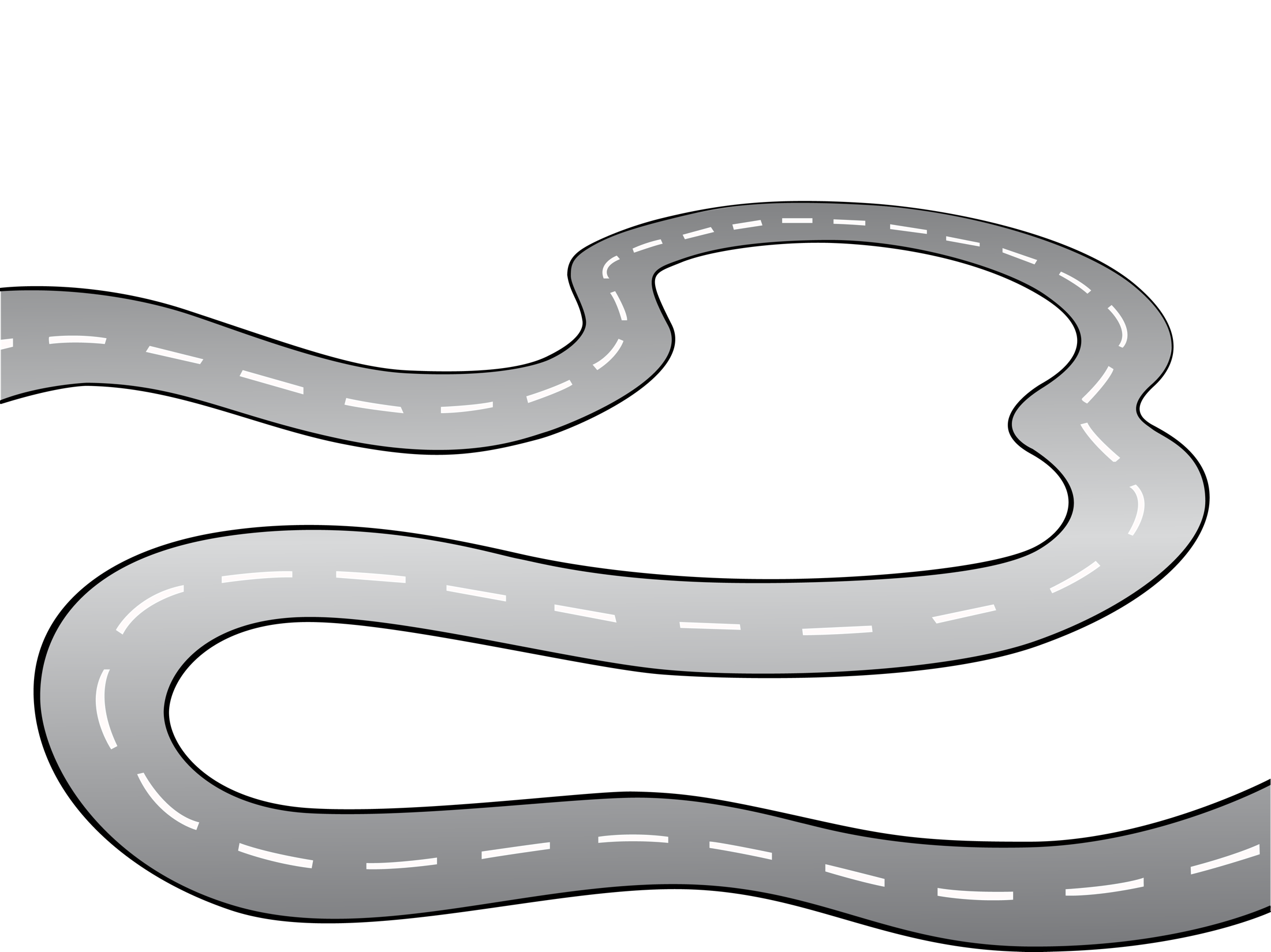 Street Resilience
1. Cruisin’ along:
    Can you think of time when things      have gone well for you?
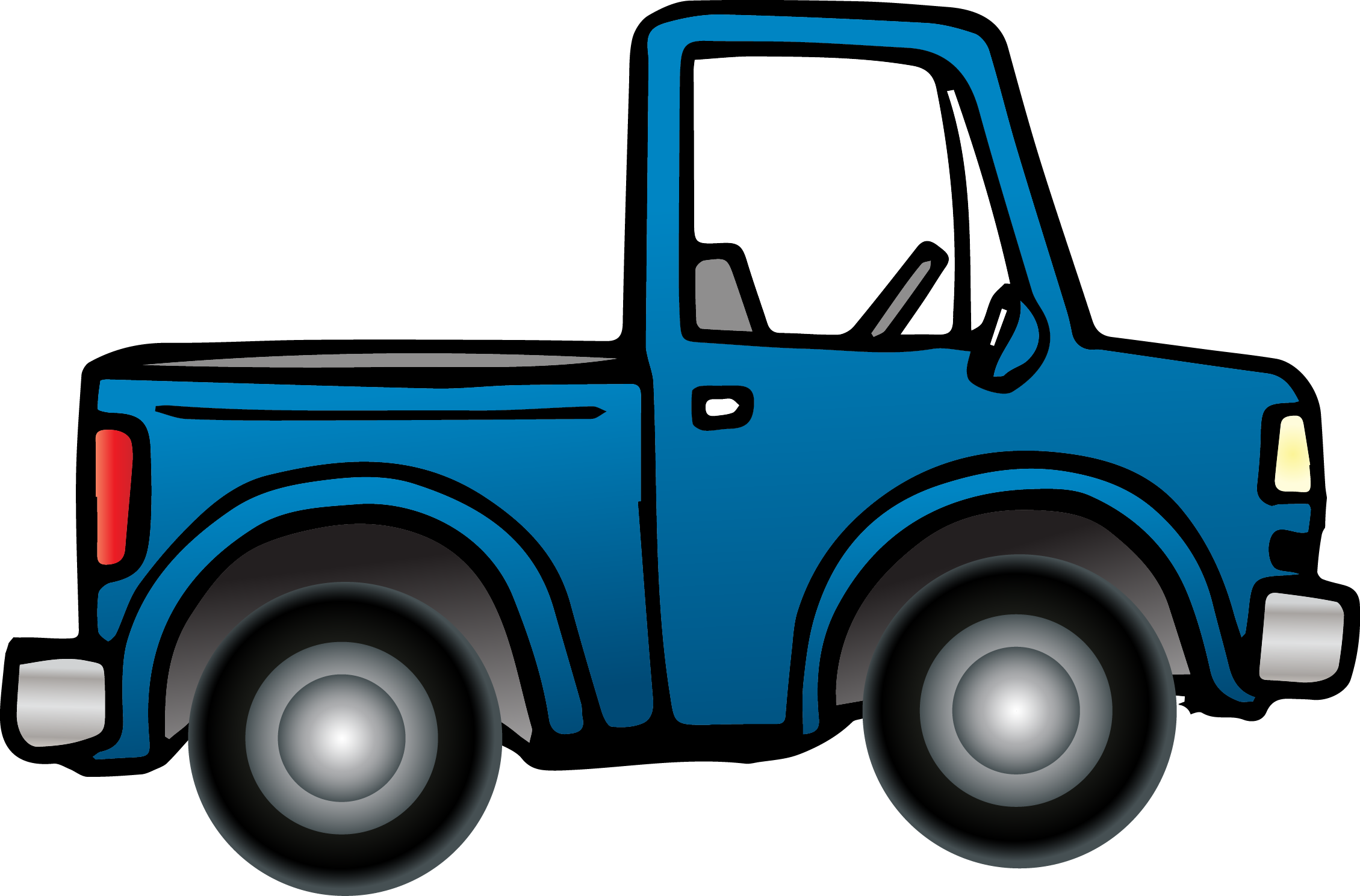 [Speaker Notes: Math Problem… Age that you get your driver’s license

Poll:  Sports car vs. Truck..  Today we are going to go on a field trip on the road of life.]
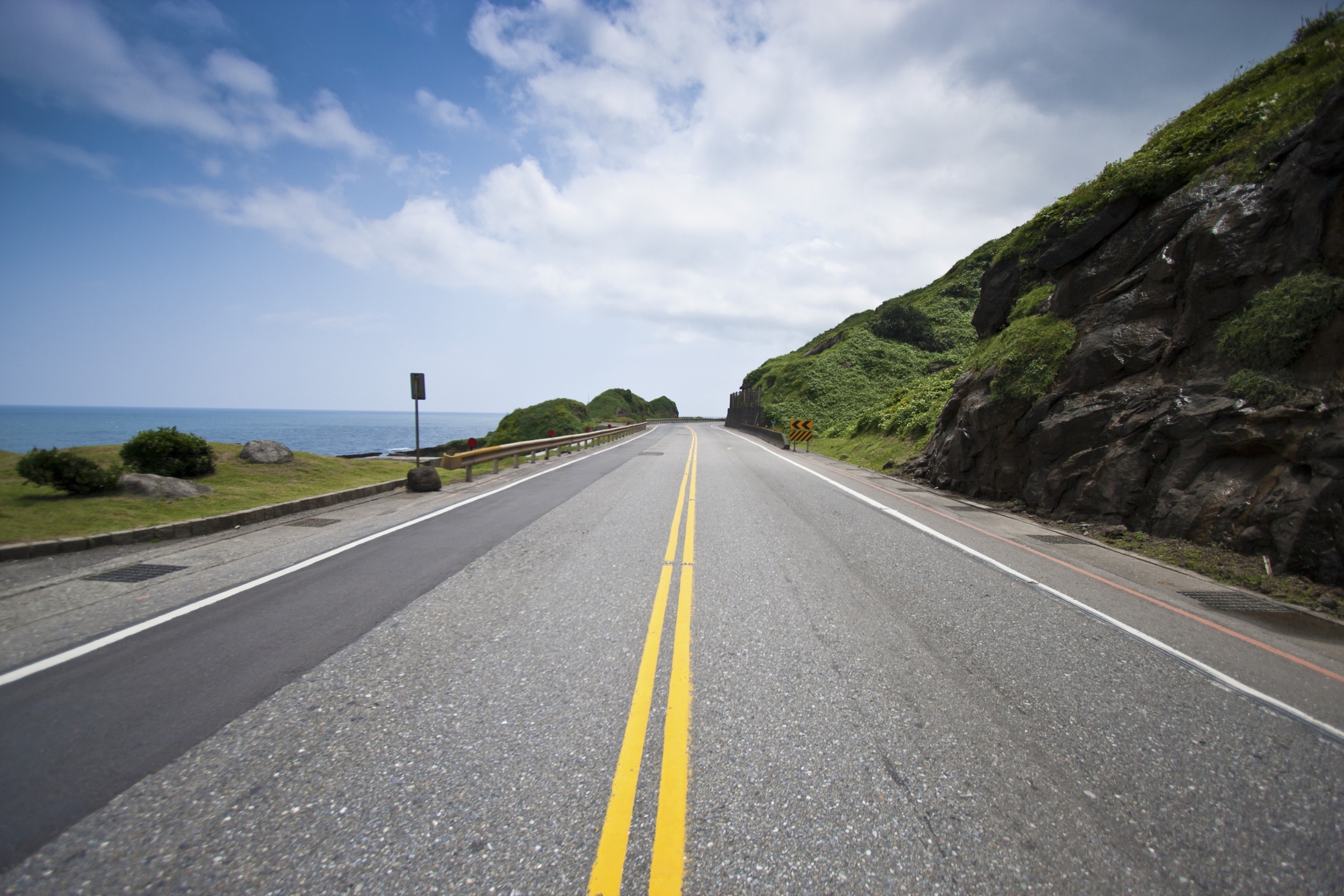 [Speaker Notes: Math Problem… Age that you get your driver’s license

Poll:  Sports car vs. Truck..  Today we are going to go on a field trip on the road of life.]
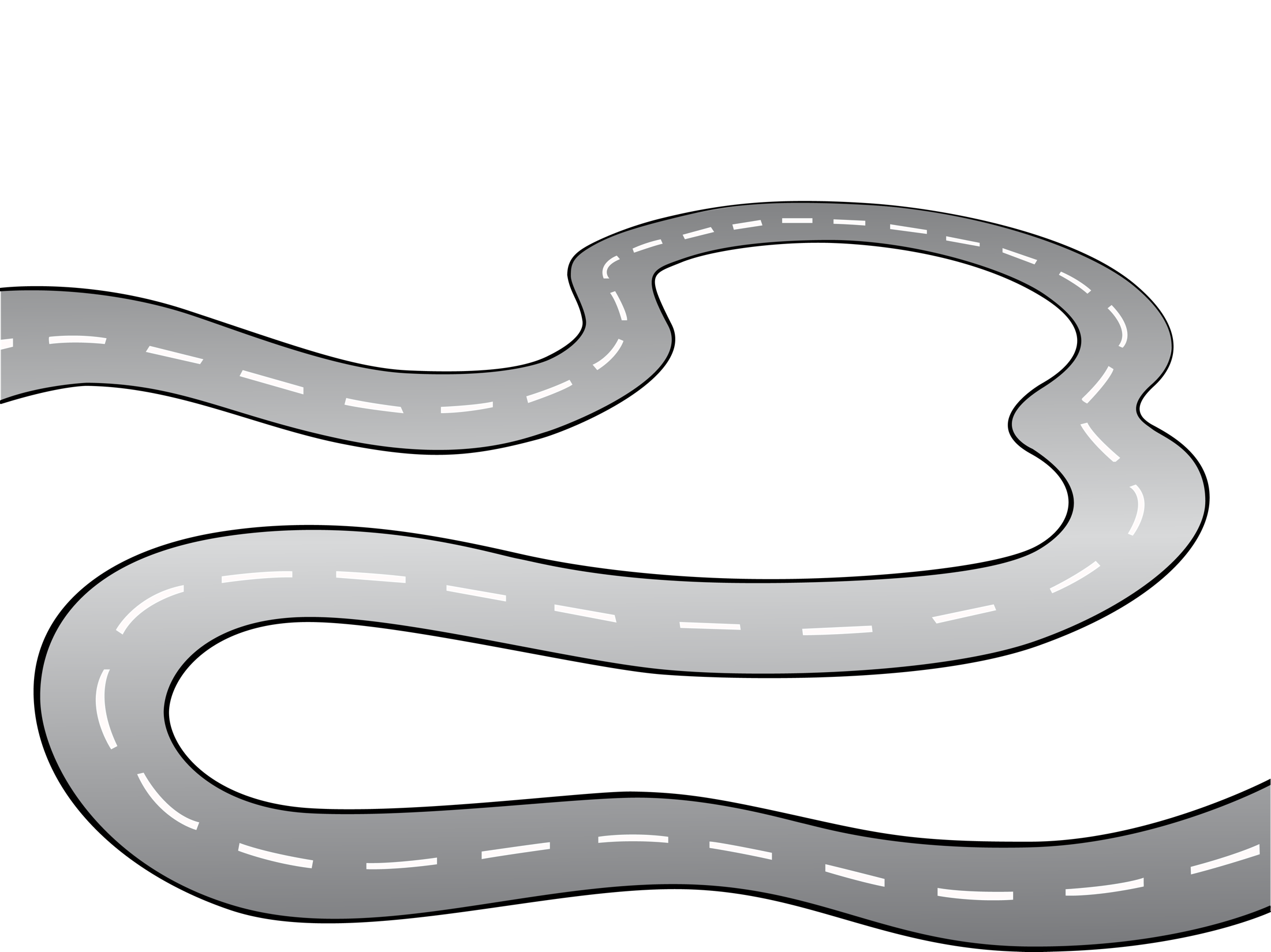 Street Resilience
1. Cruisin’ along:
    Can you think of time when things      have gone well for you?
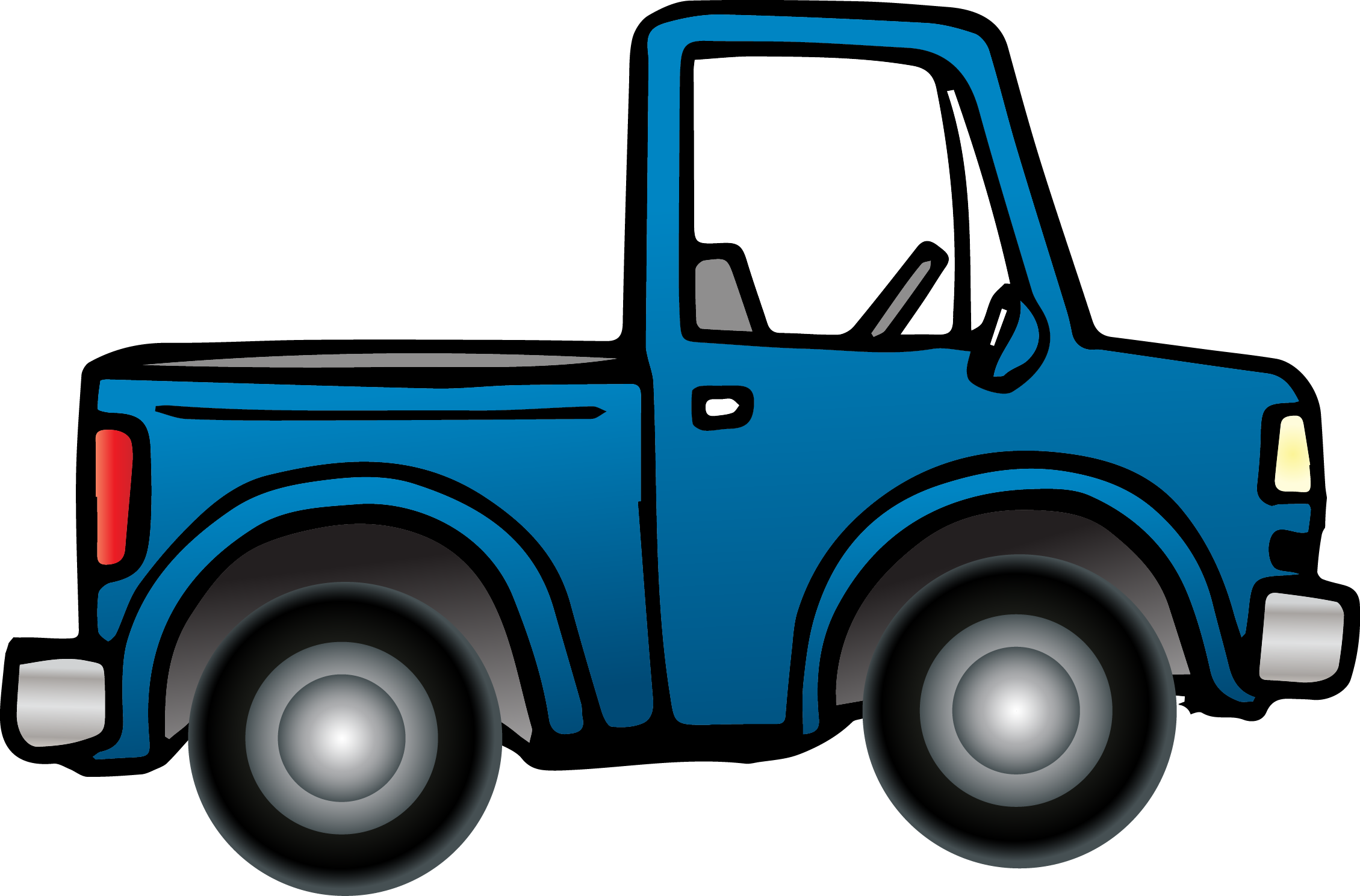 [Speaker Notes: Math Problem… Age that you get your driver’s license

Poll:  Sports car vs. Truck..  Today we are going to go on a field trip on the road of life.]
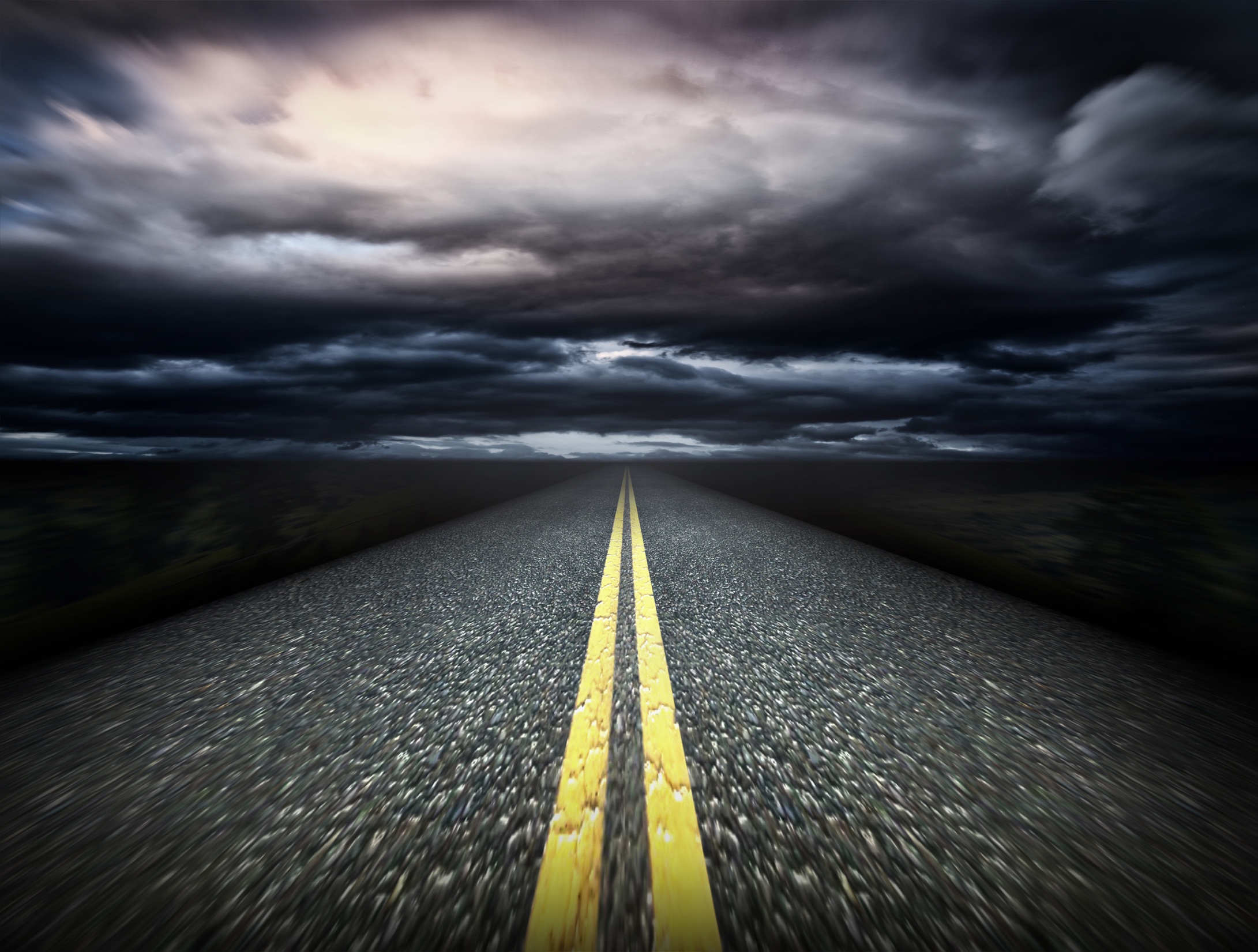 [Speaker Notes: Math Problem… Age that you get your driver’s license

Poll:  Sports car vs. Truck..  Today we are going to go on a field trip on the road of life.]
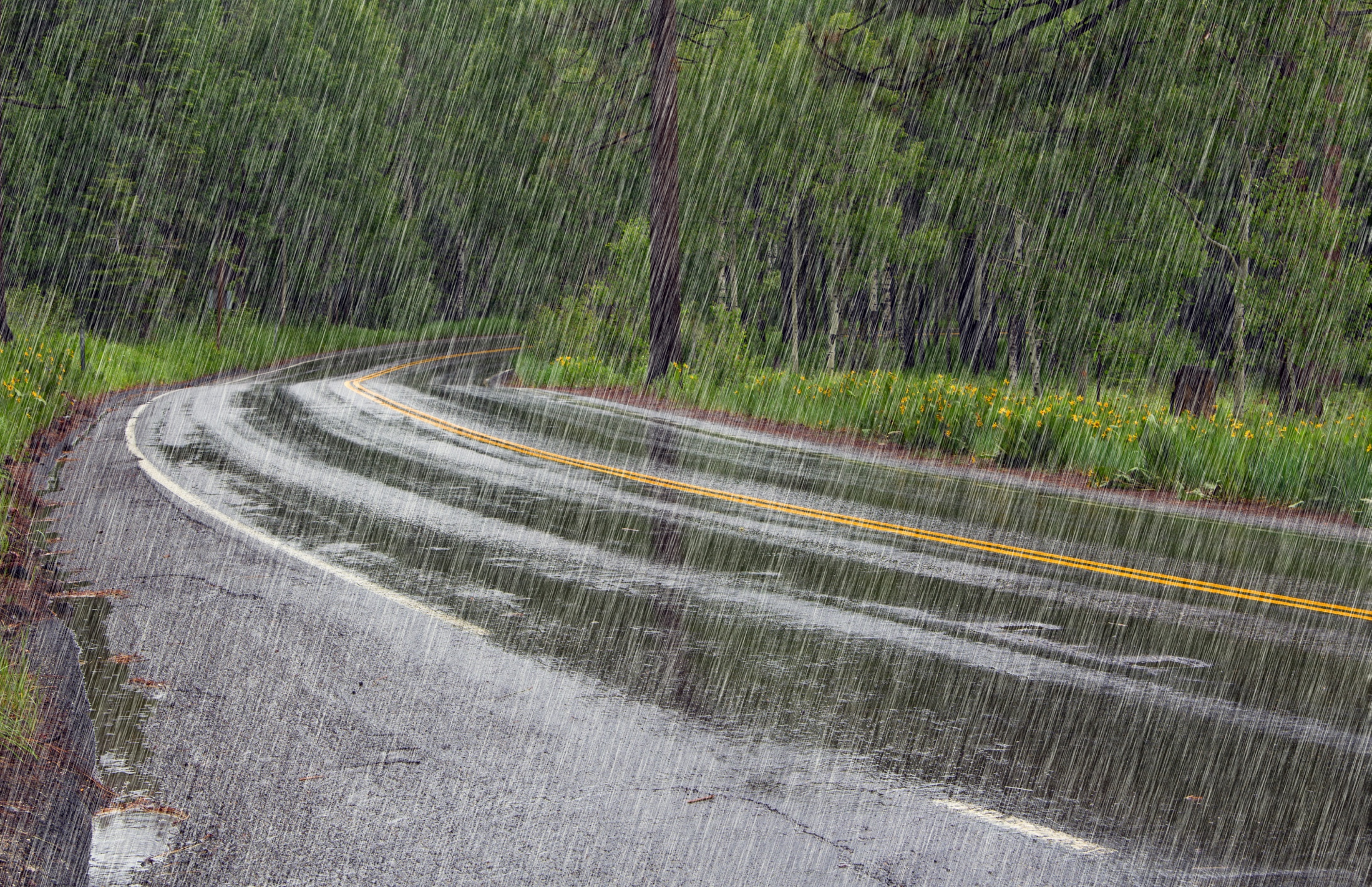 [Speaker Notes: Math Problem… Age that you get your driver’s license

Poll:  Sports car vs. Truck..  Today we are going to go on a field trip on the road of life.]
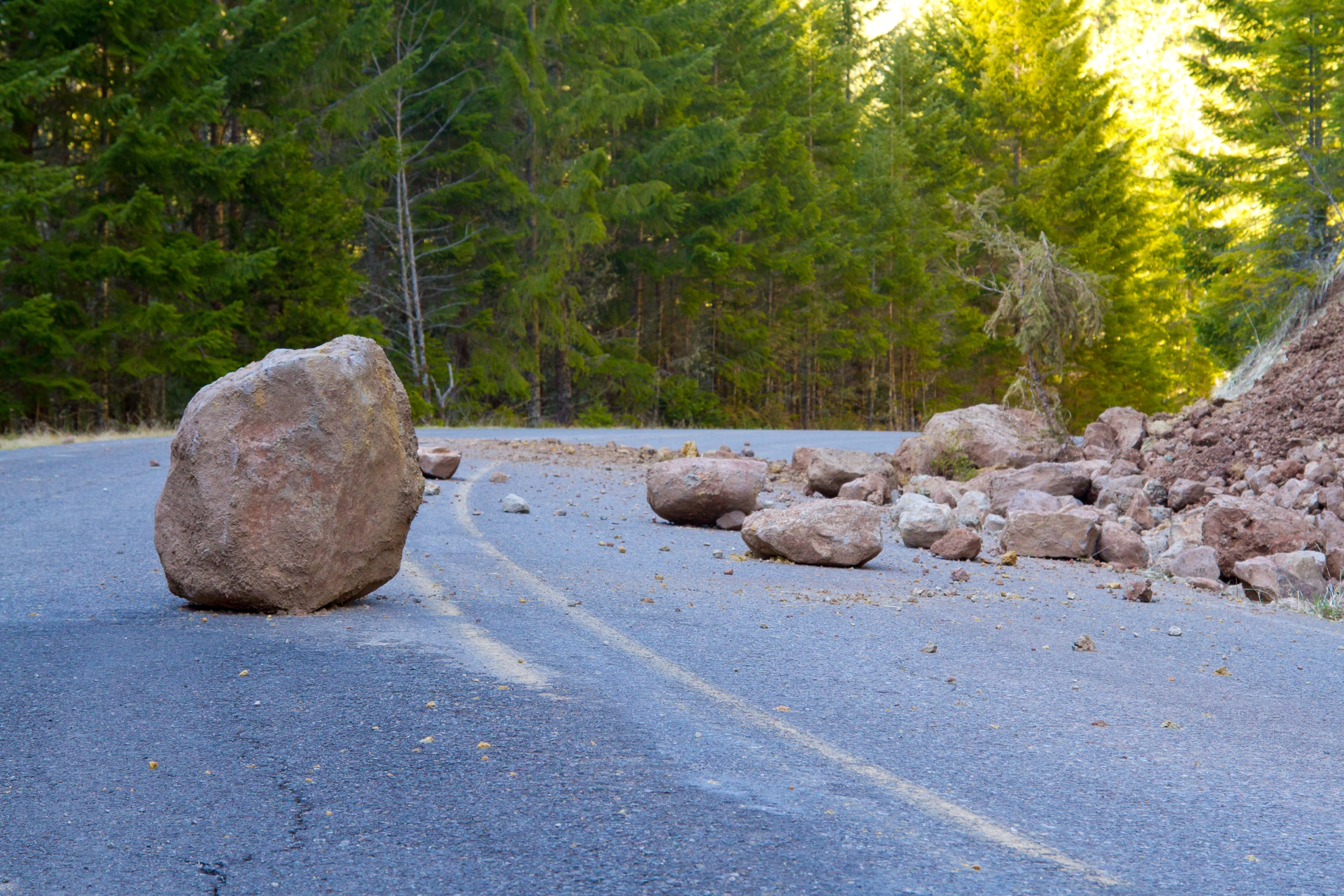 [Speaker Notes: Math Problem… Age that you get your driver’s license

Poll:  Sports car vs. Truck..  Today we are going to go on a field trip on the road of life.]
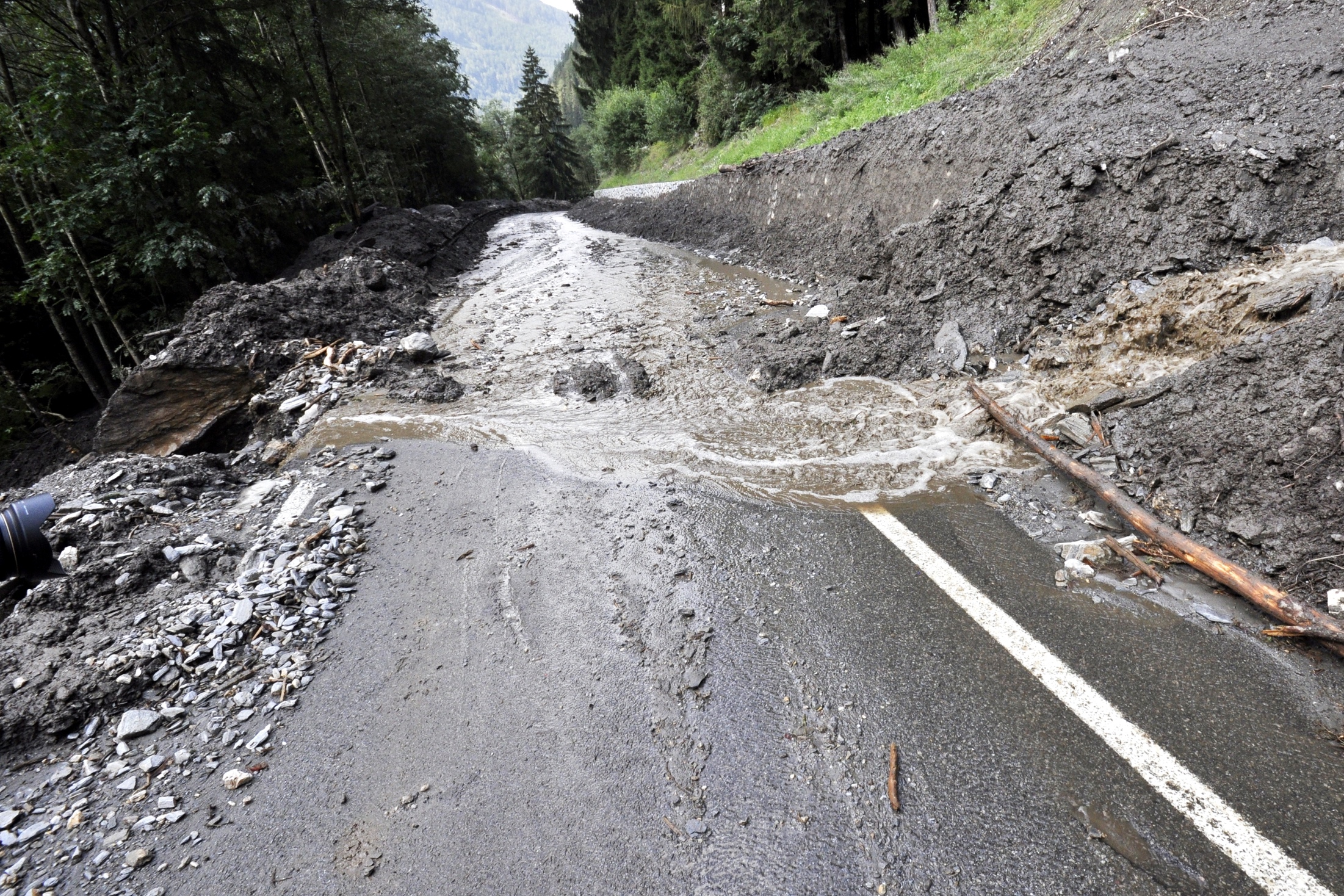 [Speaker Notes: Math Problem… Age that you get your driver’s license

Poll:  Sports car vs. Truck..  Today we are going to go on a field trip on the road of life.]
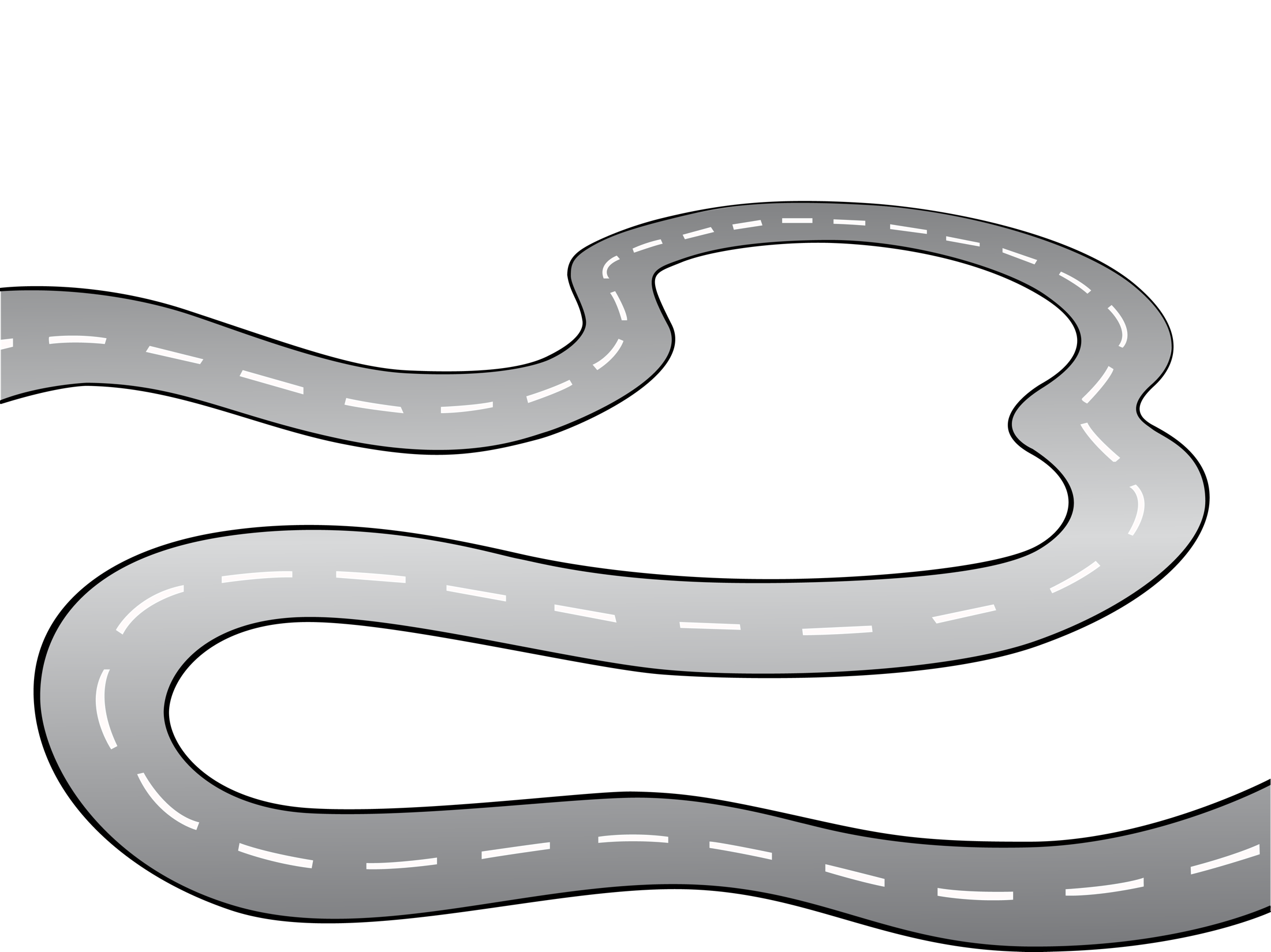 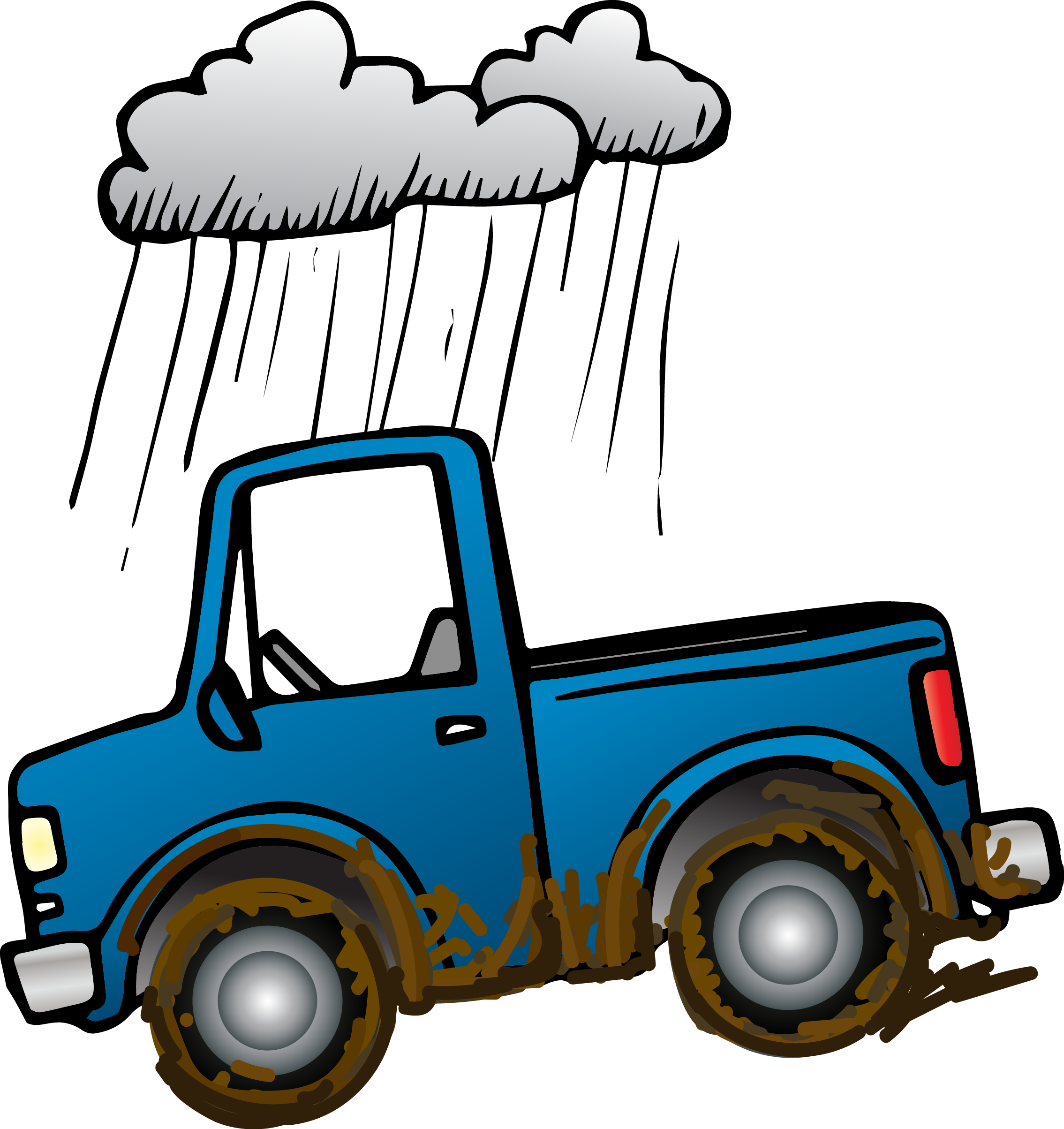 2. Losing traction:
Have you ever felt like you are    just spinning your wheels?
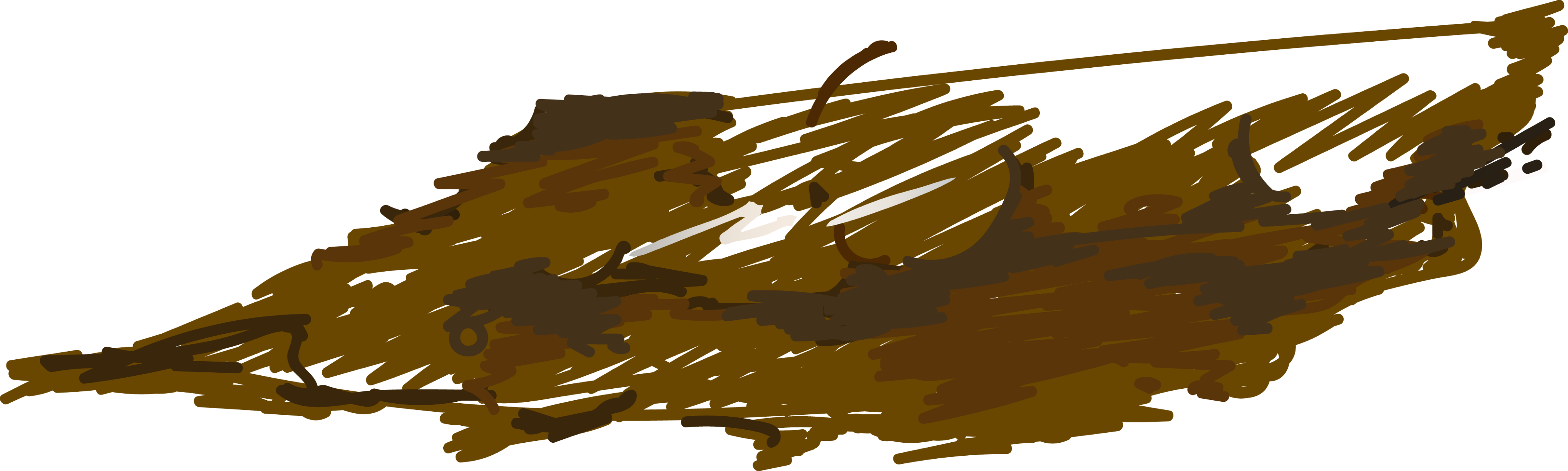 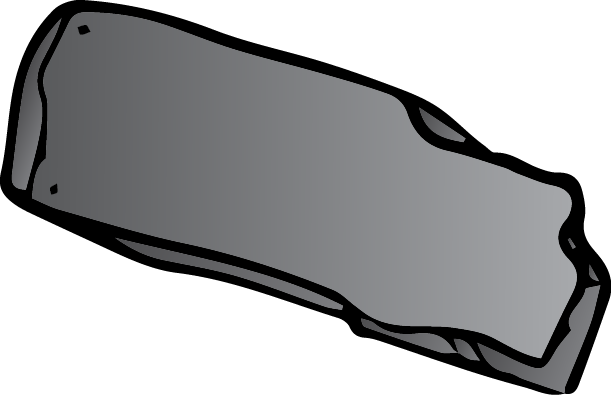 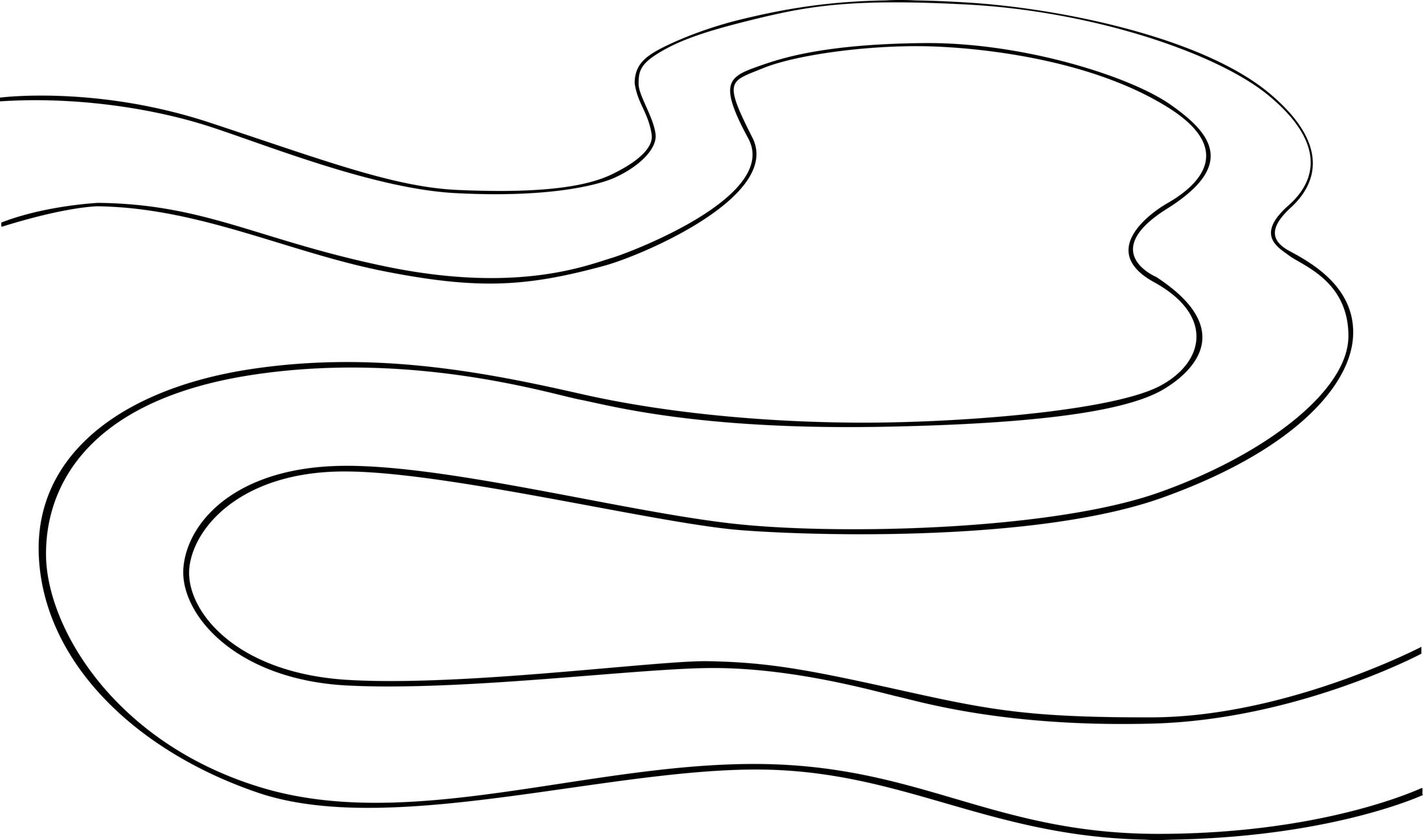 Disrespect
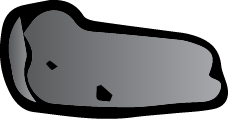 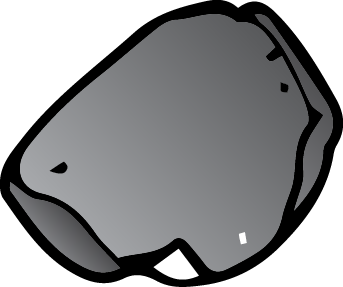 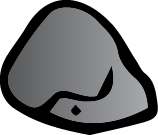 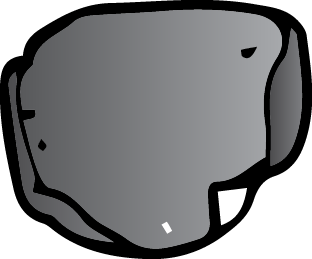 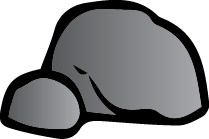 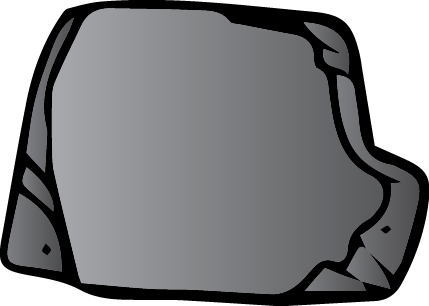 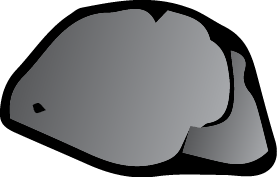 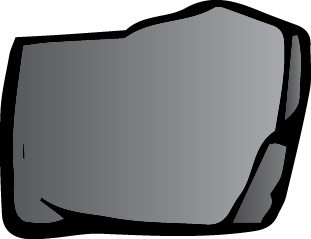 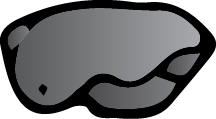 PAIN
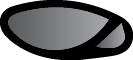 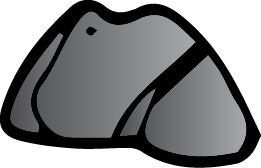 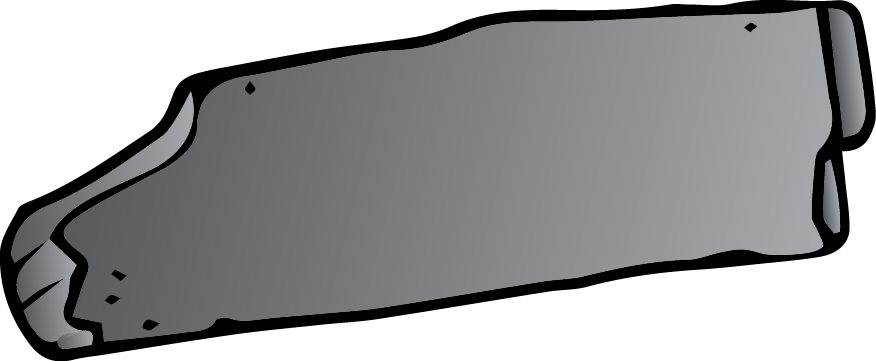 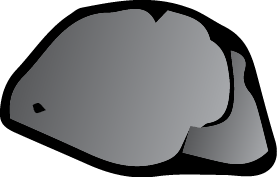 Discrimination
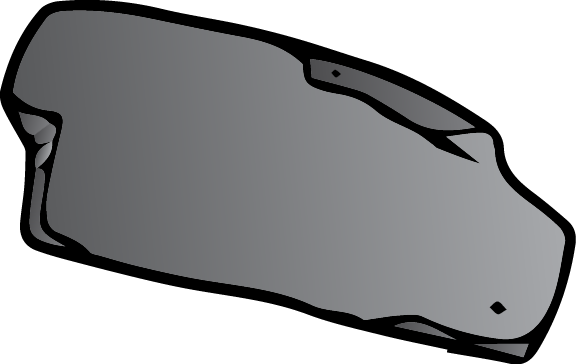 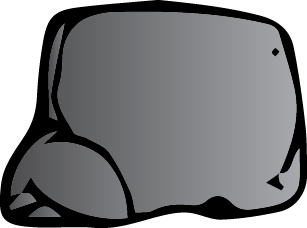 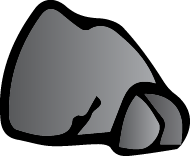 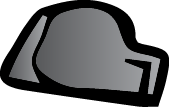 Mistakes
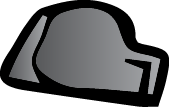 [Speaker Notes: Math Problem… Age that you get your driver’s license

Poll:  Sports car vs. Truck..  Today we are going to go on a field trip on the road of life.]
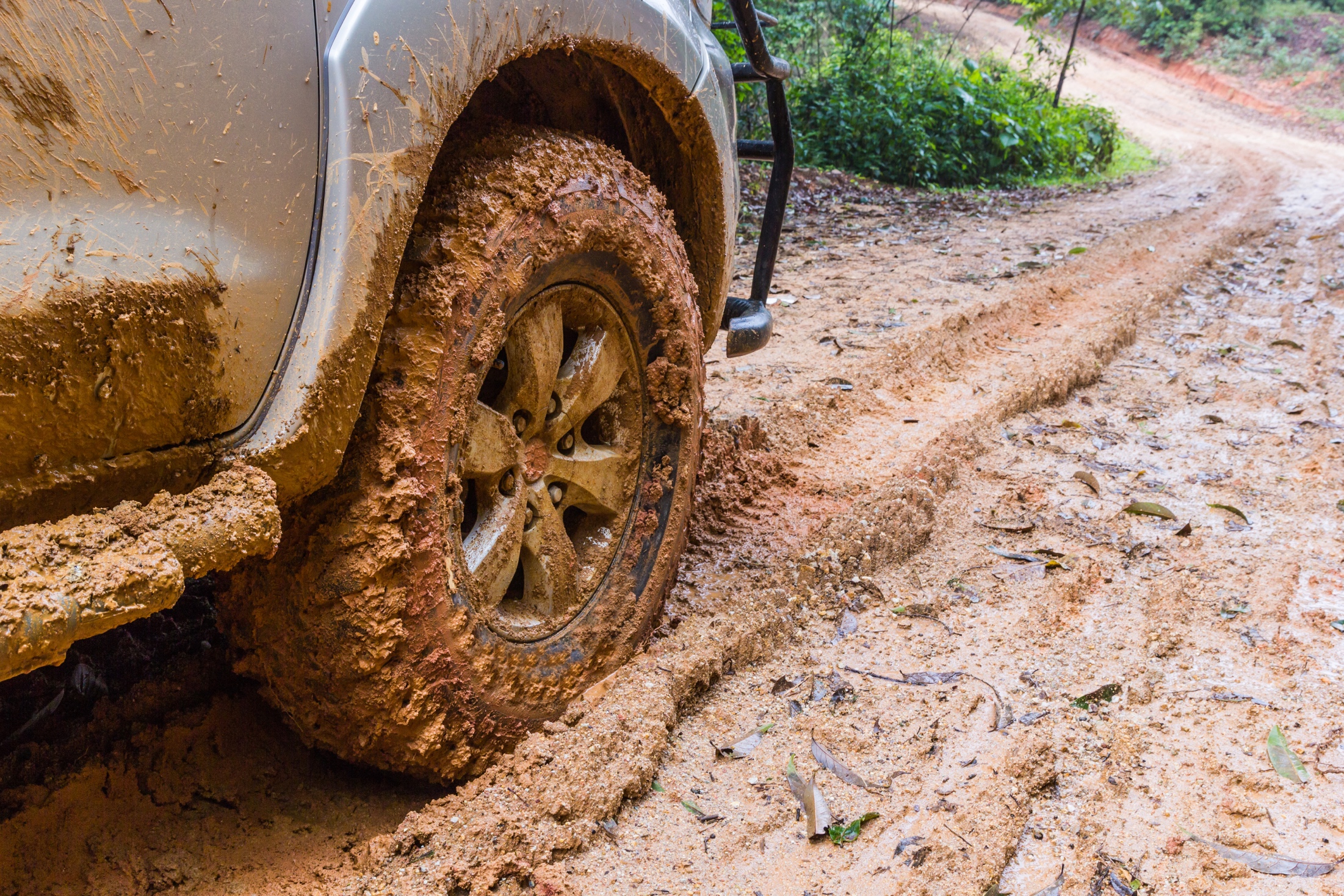 [Speaker Notes: Math Problem… Age that you get your driver’s license

Poll:  Sports car vs. Truck..  Today we are going to go on a field trip on the road of life.]
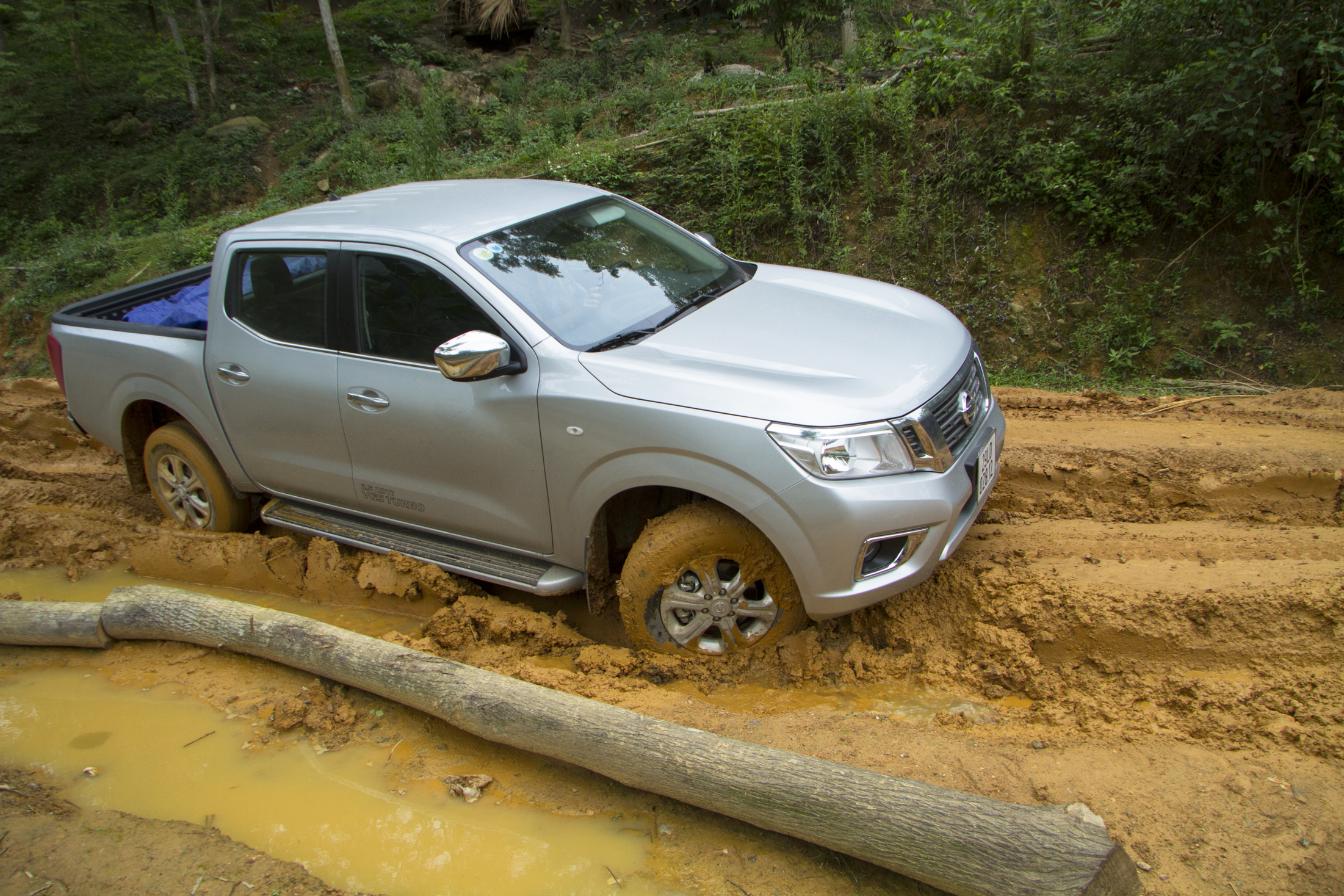 [Speaker Notes: Math Problem… Age that you get your driver’s license

Poll:  Sports car vs. Truck..  Today we are going to go on a field trip on the road of life.]
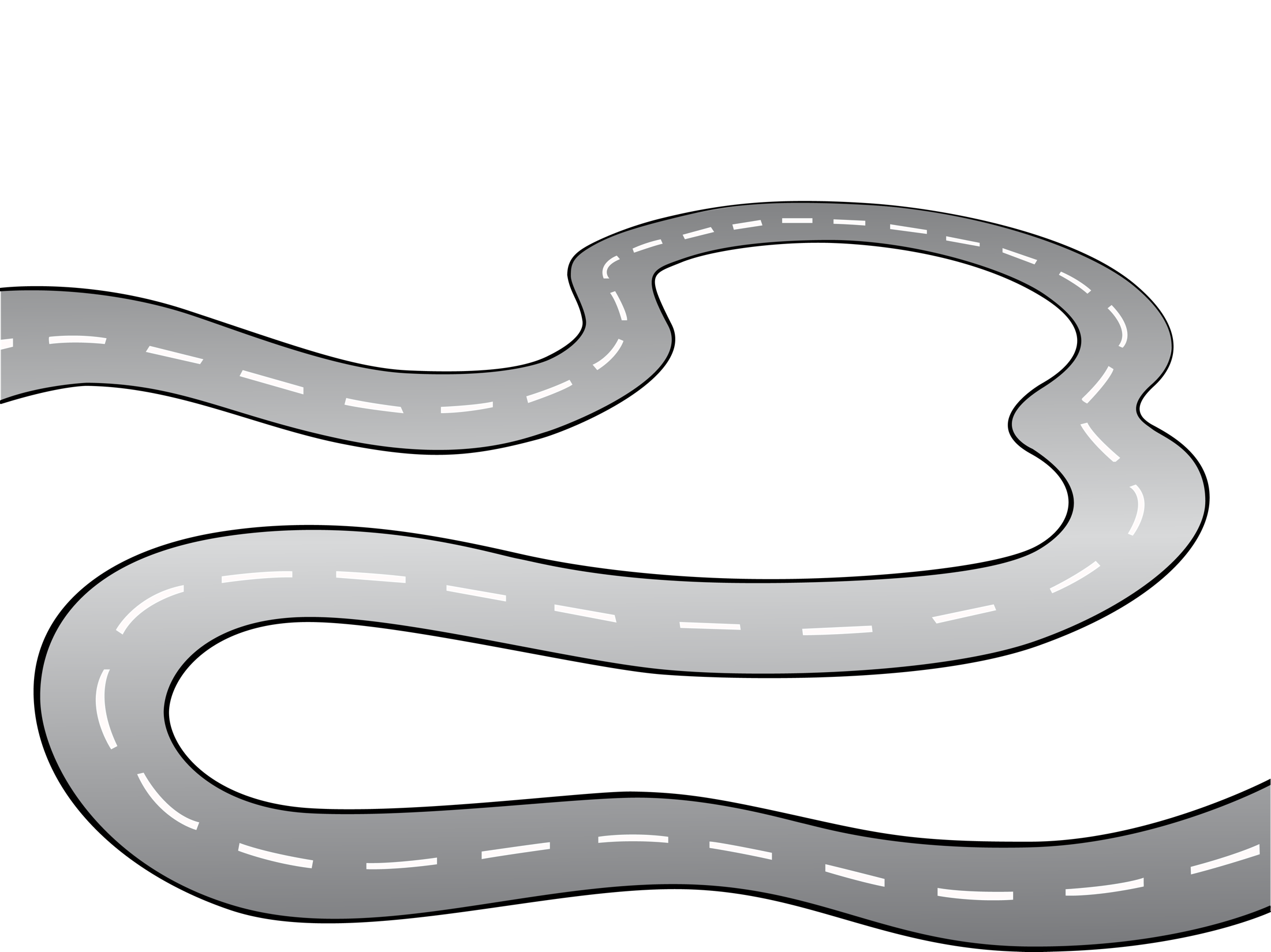 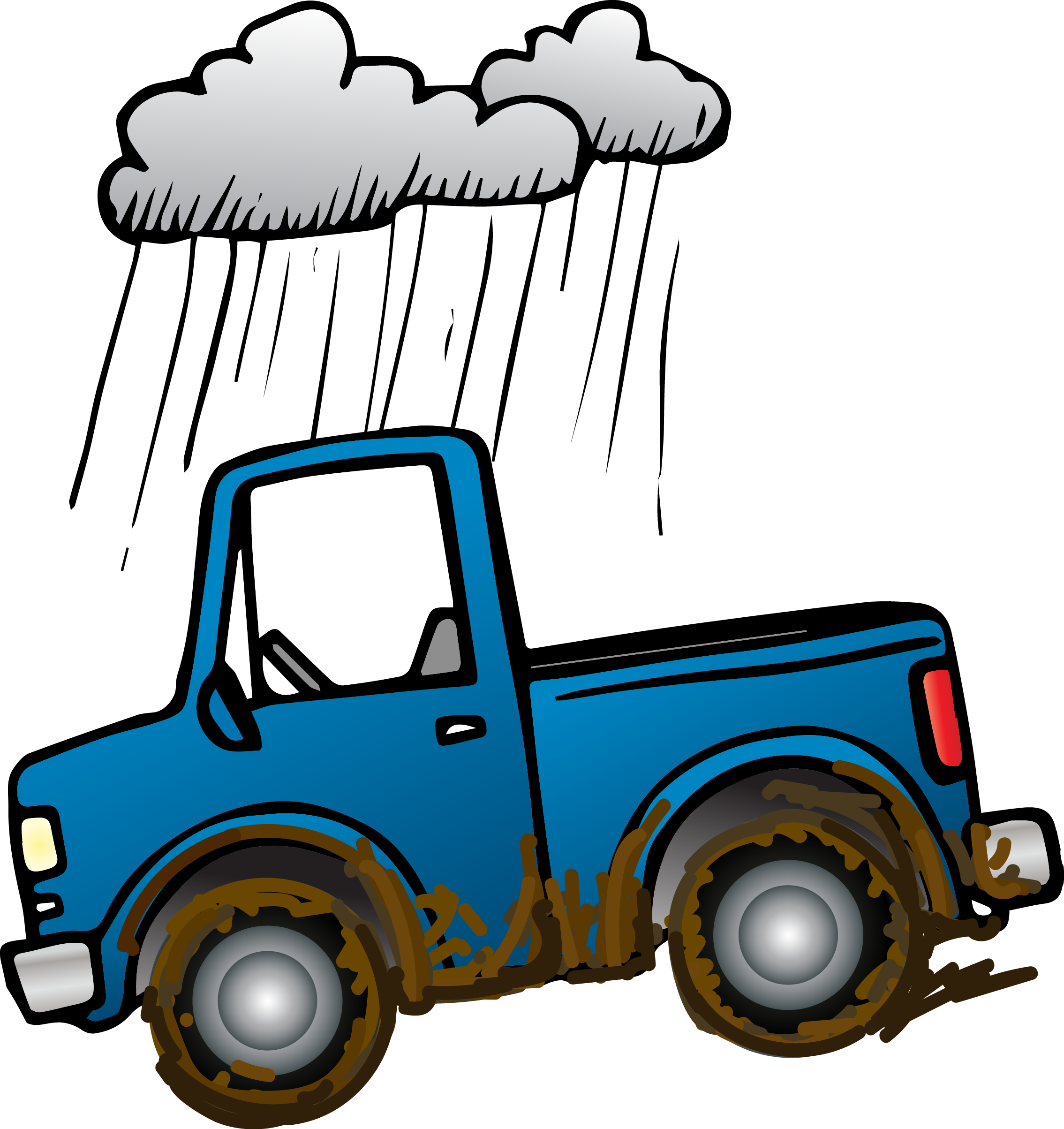 2. Losing traction:
    Have you ever felt like you are        just spinning your wheels?
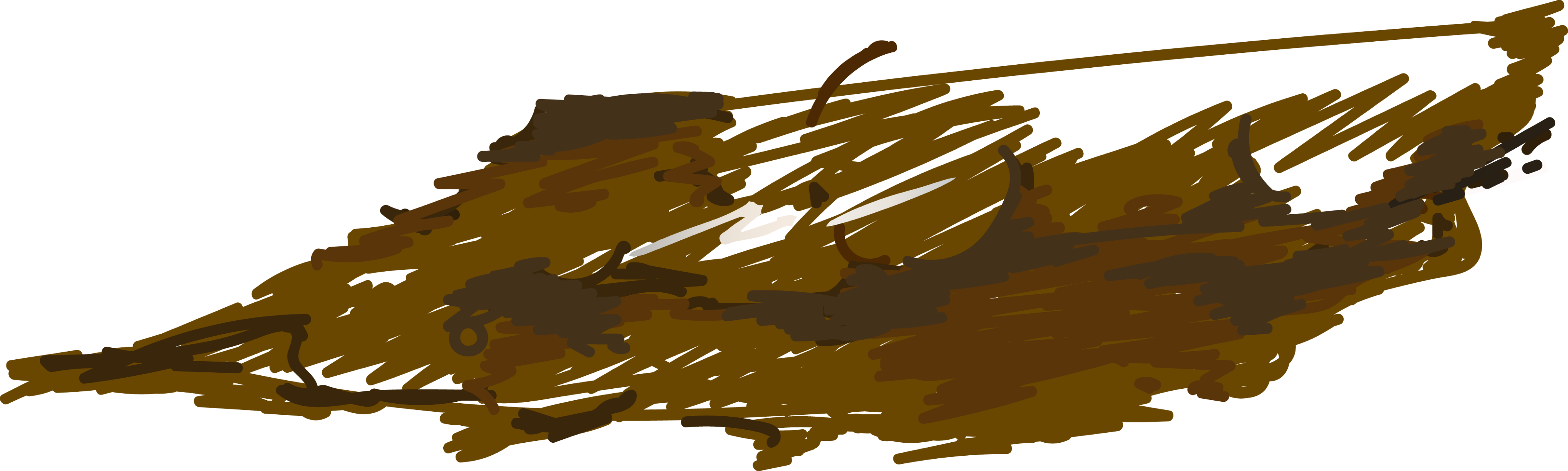 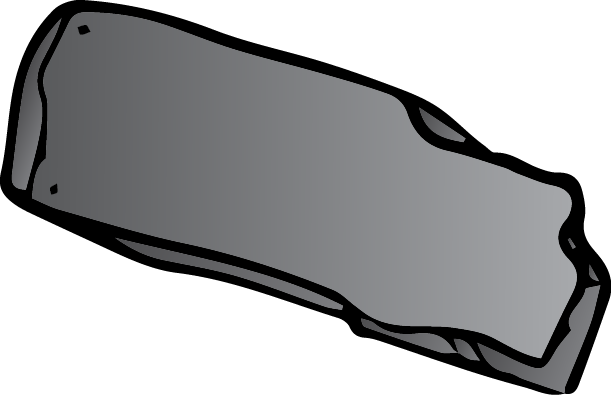 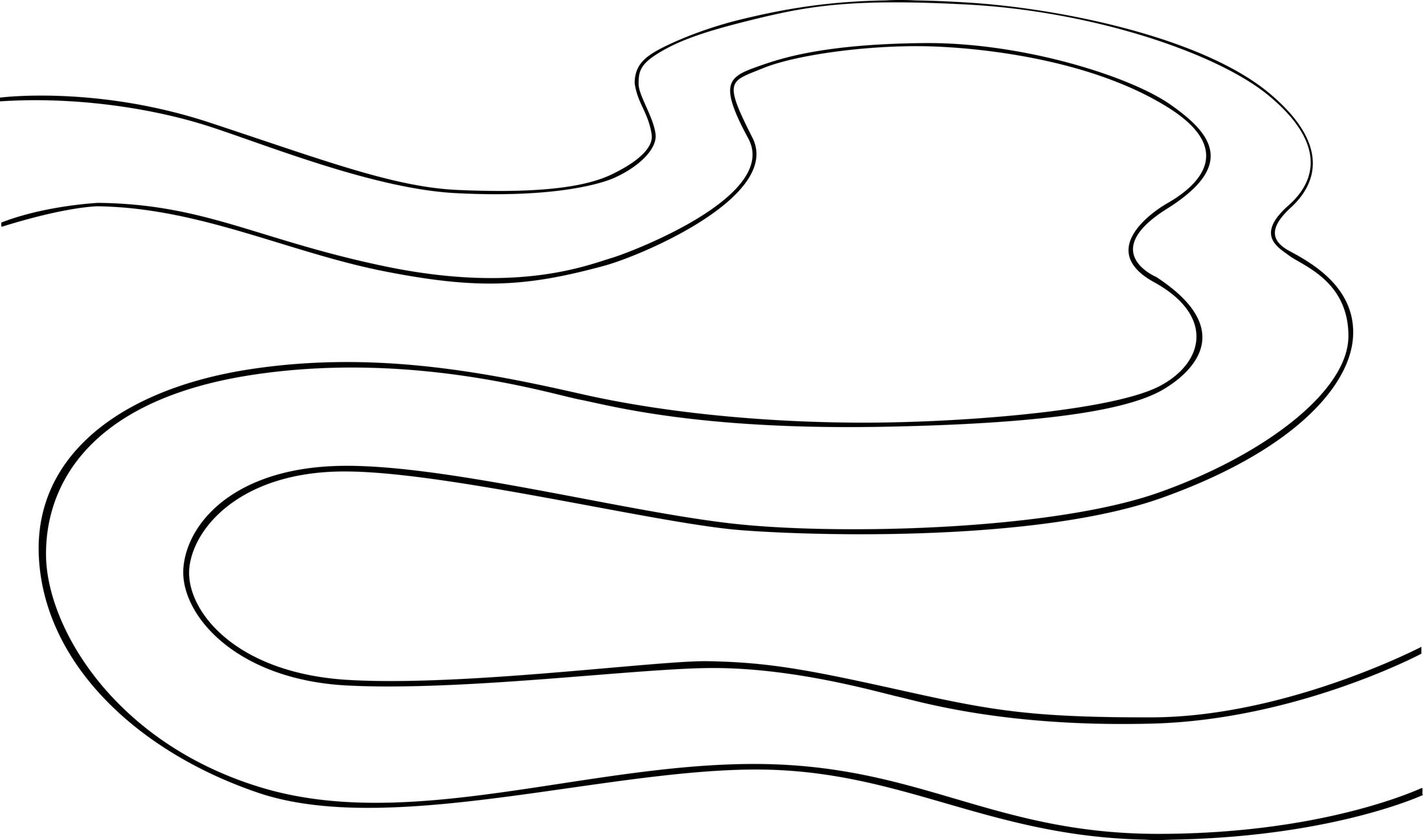 Disrespect
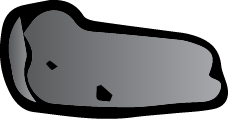 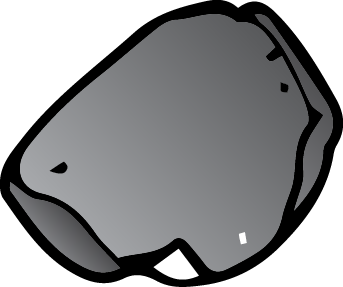 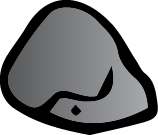 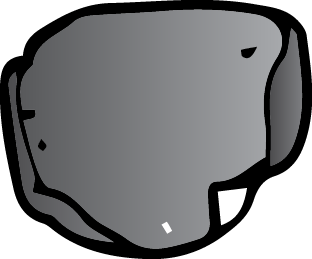 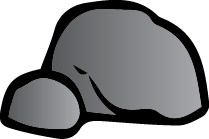 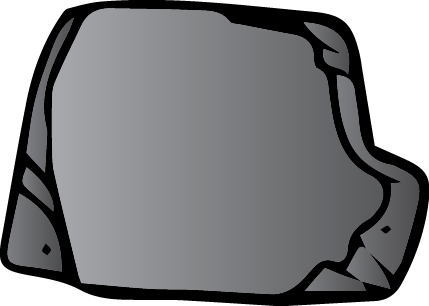 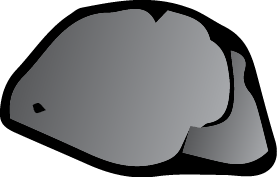 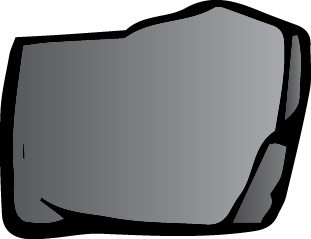 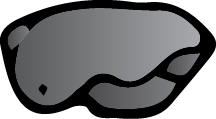 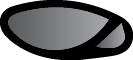 PAIN
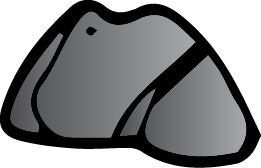 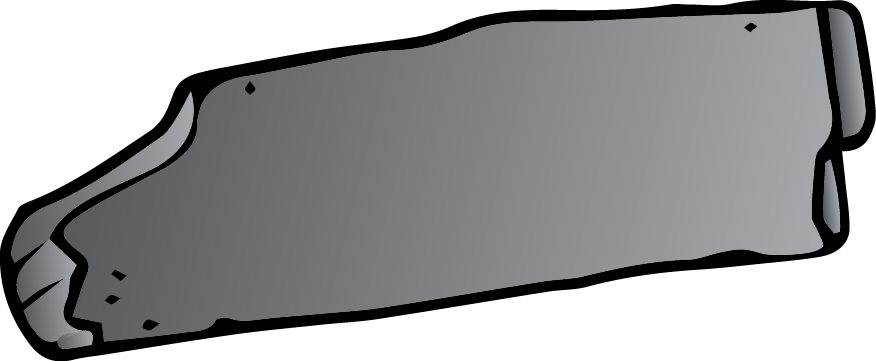 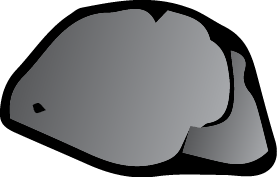 Discrimination
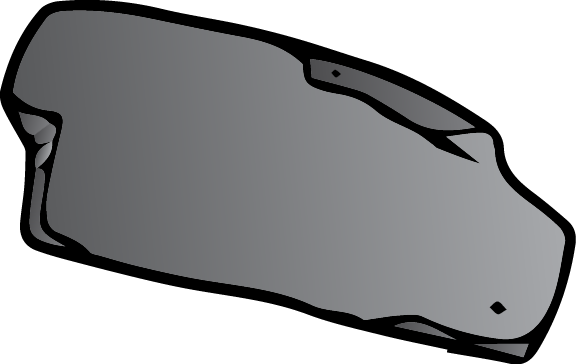 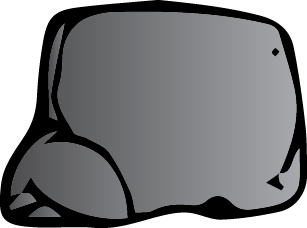 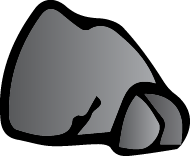 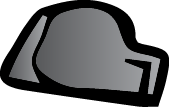 Mistakes
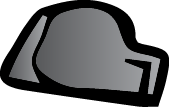 3.  What strategy would make these wheels stop spinning?
[Speaker Notes: Math Problem… Age that you get your driver’s license

Poll:  Sports car vs. Truck..  Today we are going to go on a field trip on the road of life.]
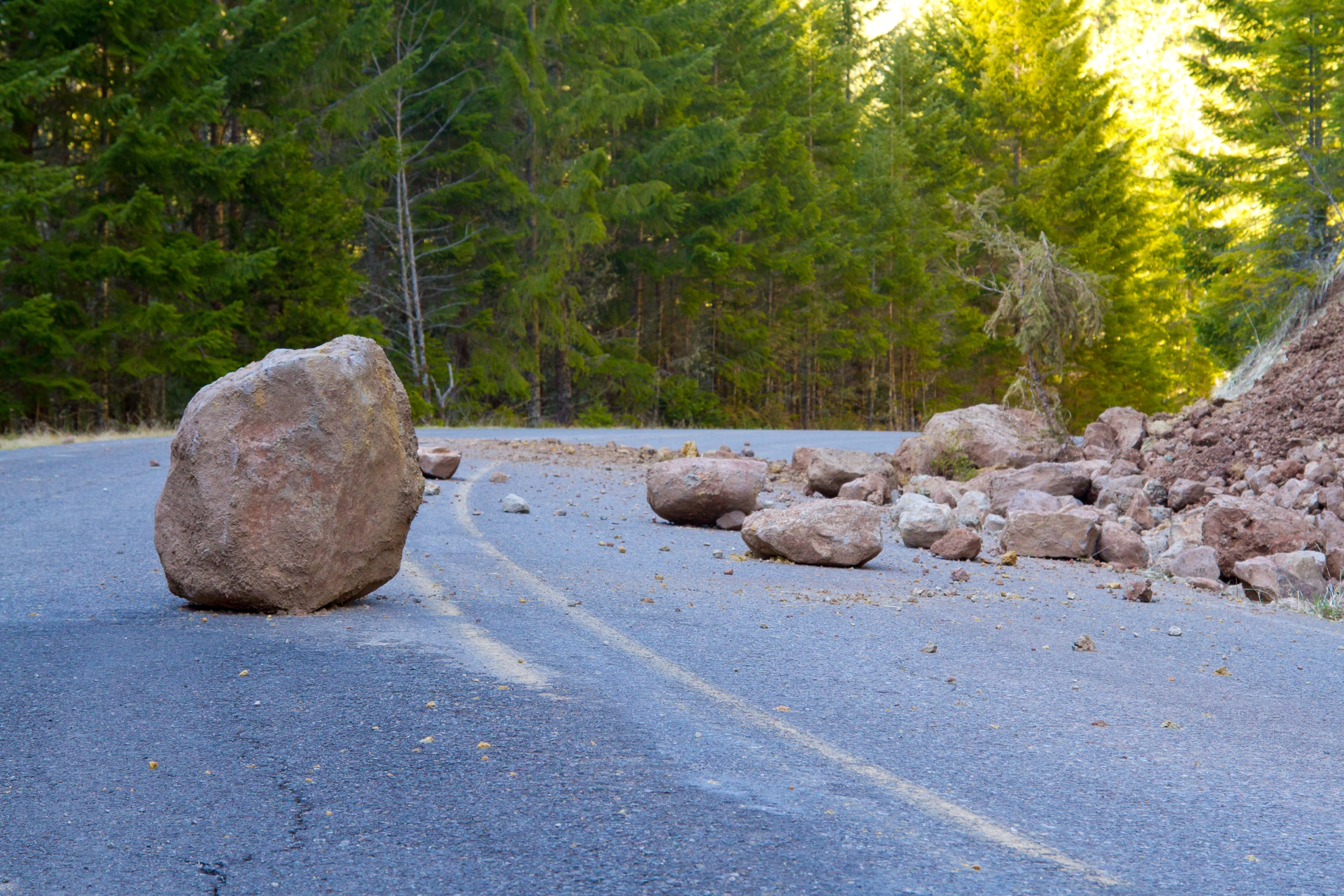 [Speaker Notes: Math Problem… Age that you get your driver’s license

Poll:  Sports car vs. Truck..  Today we are going to go on a field trip on the road of life.]
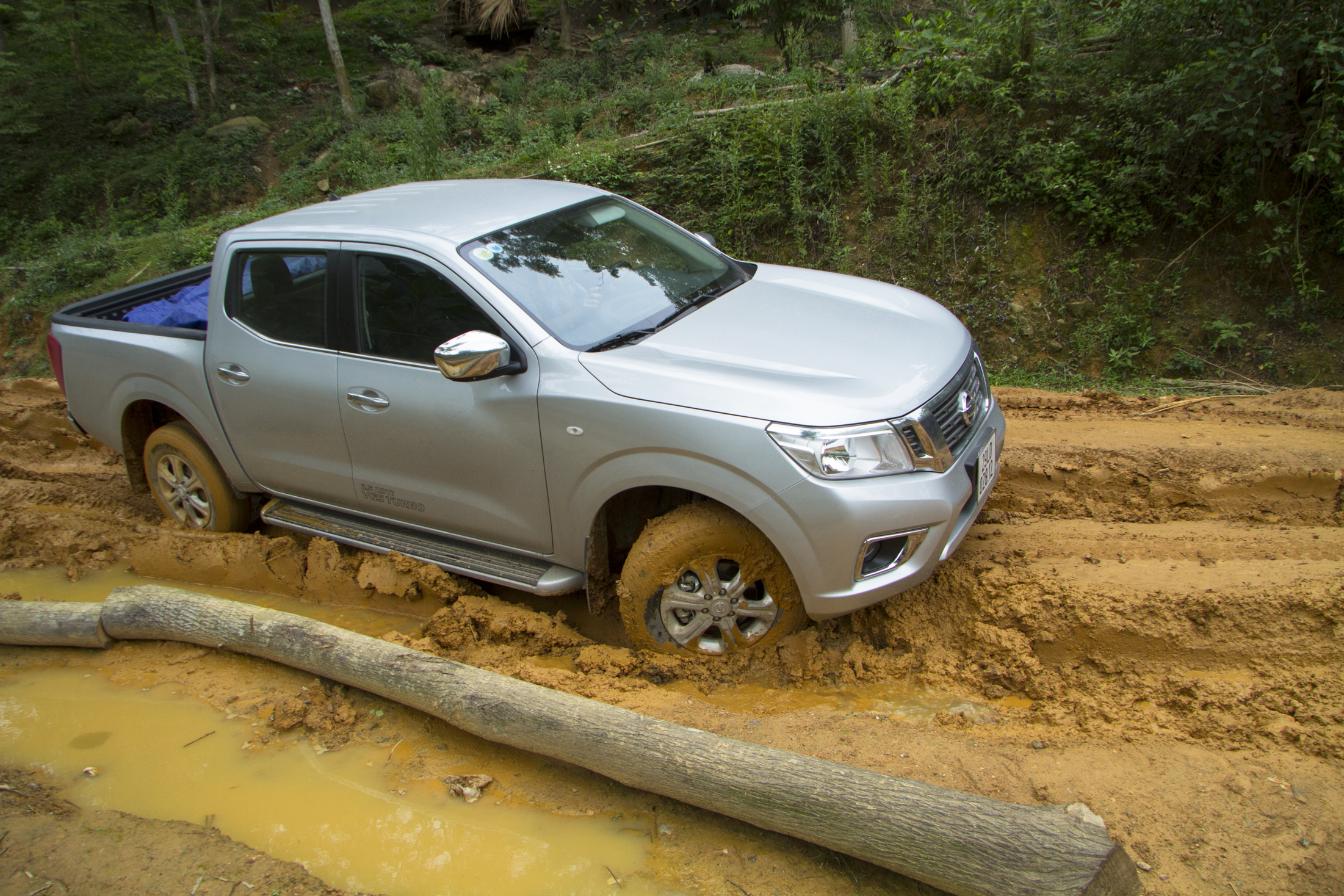 [Speaker Notes: Math Problem… Age that you get your driver’s license

Poll:  Sports car vs. Truck..  Today we are going to go on a field trip on the road of life.]
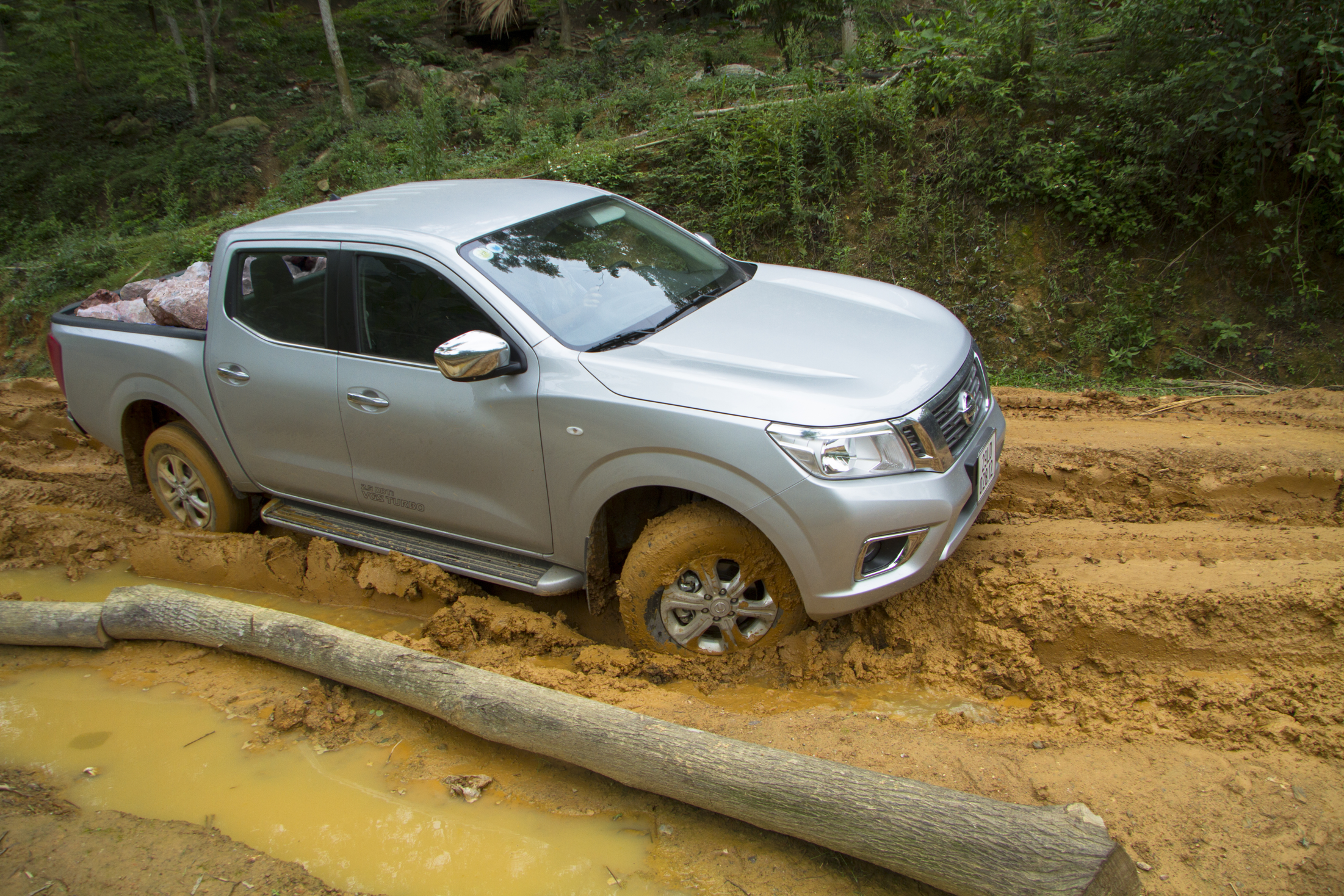 [Speaker Notes: Math Problem… Age that you get your driver’s license

Poll:  Sports car vs. Truck..  Today we are going to go on a field trip on the road of life.]
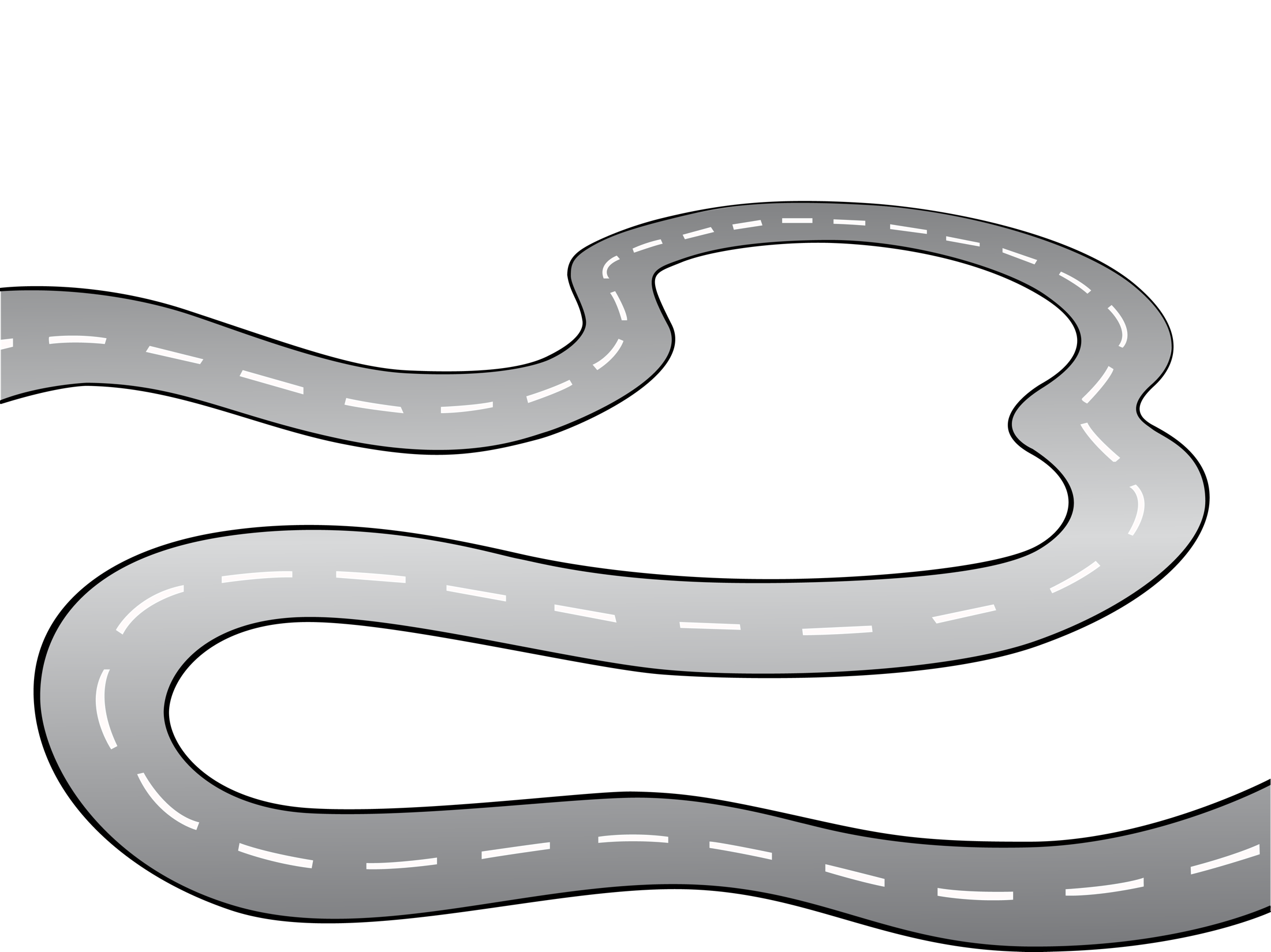 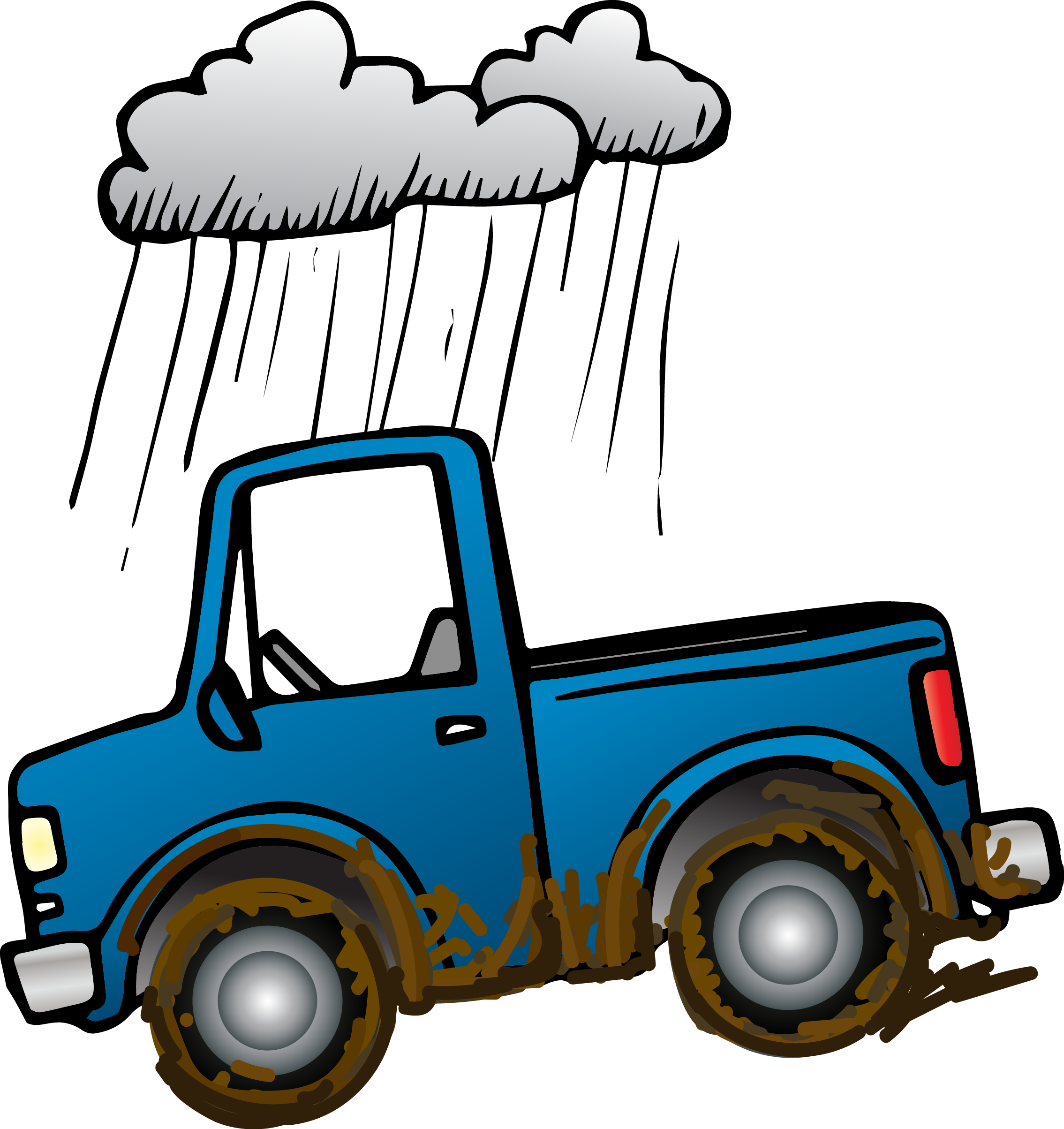 2. Losing traction:
    Have you ever felt like you are        just spinning your wheels?
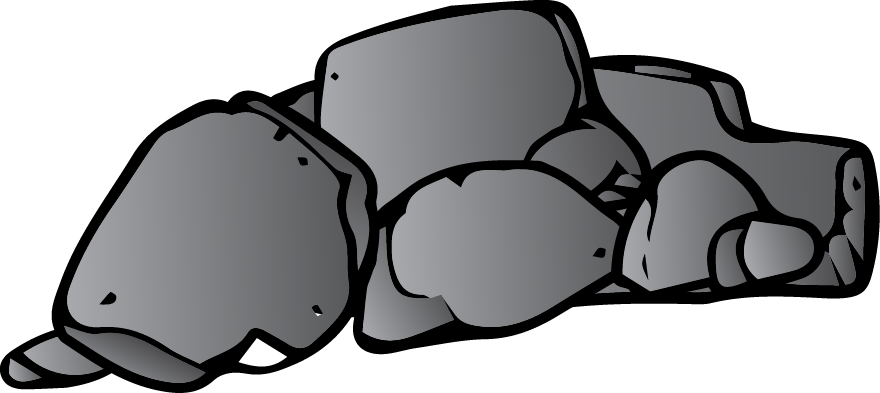 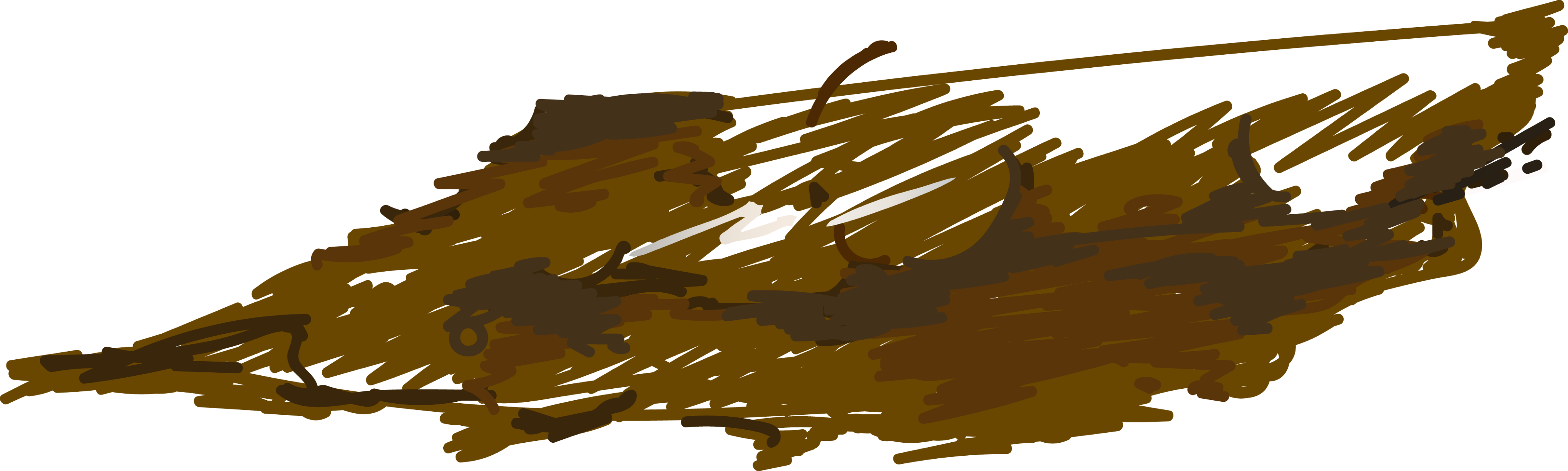 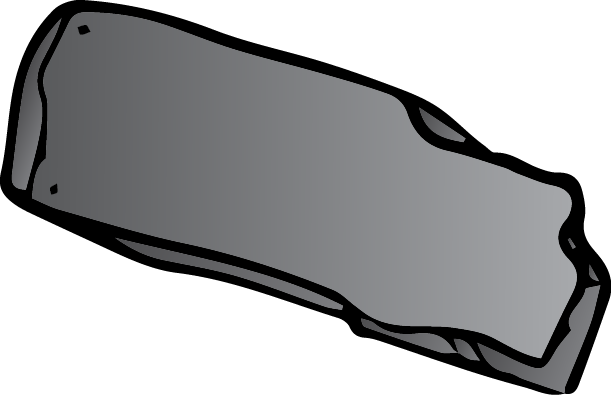 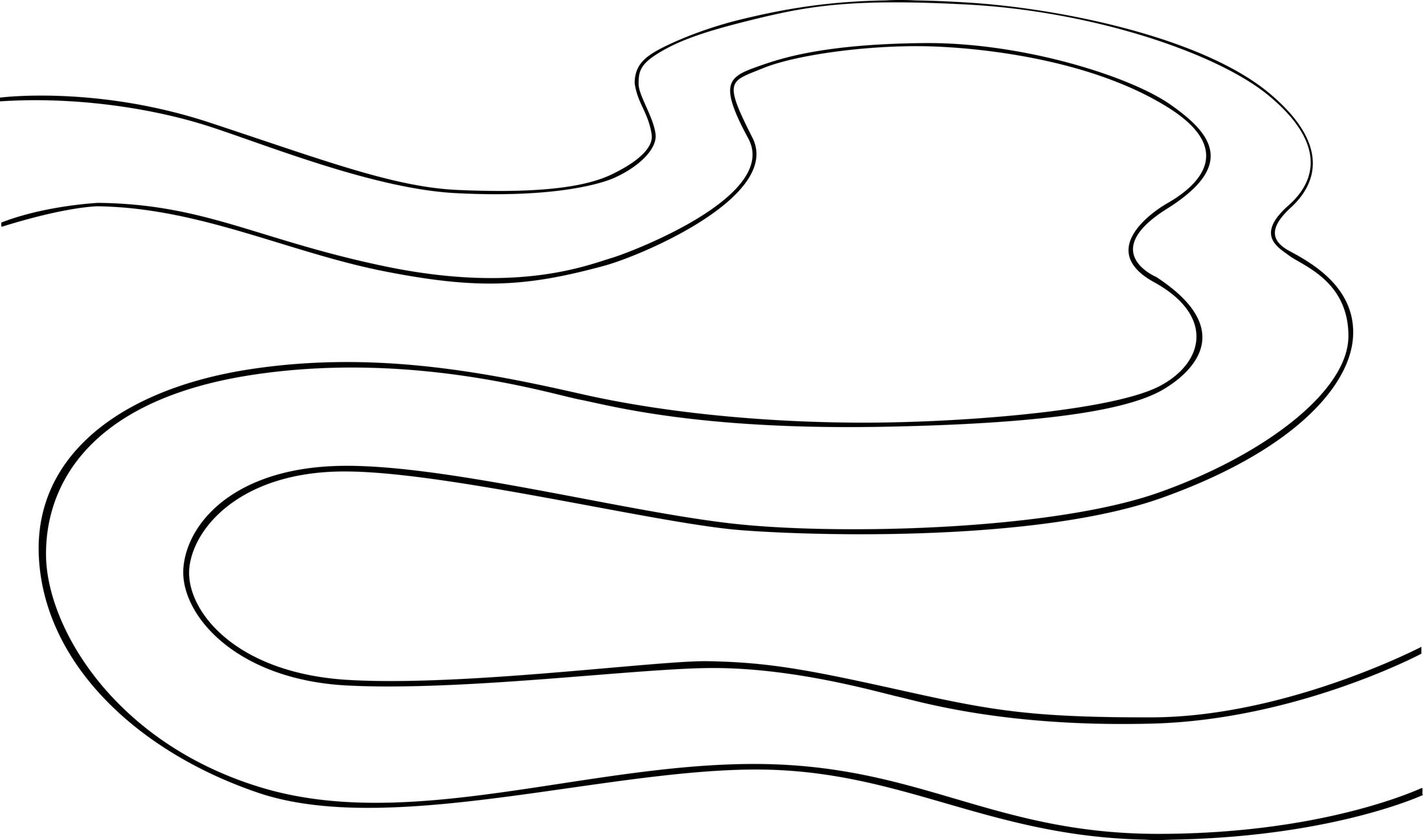 Disrespect
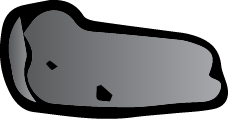 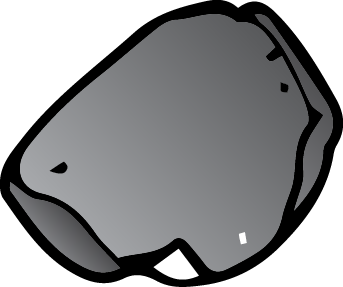 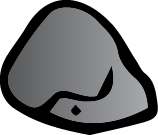 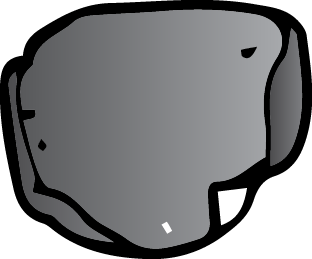 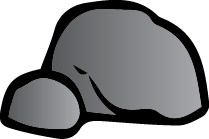 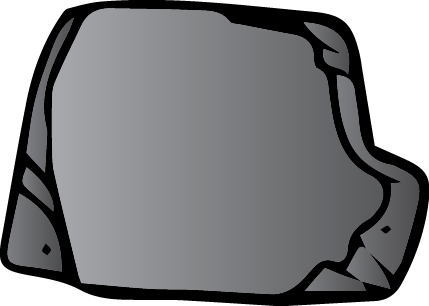 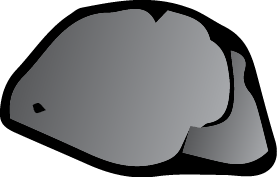 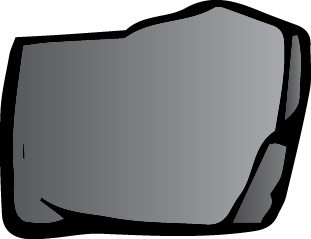 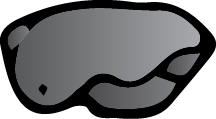 PAIN
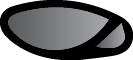 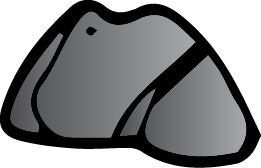 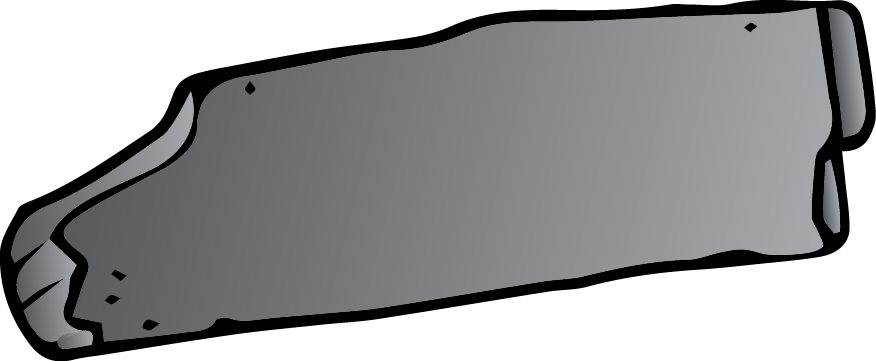 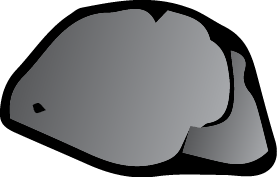 Discrimination
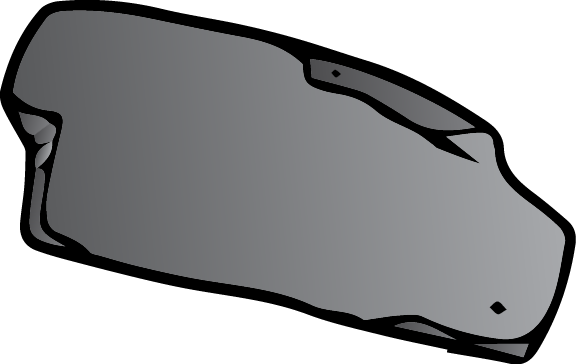 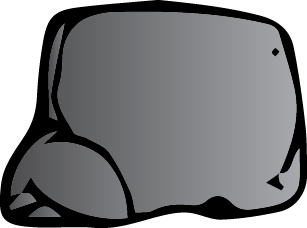 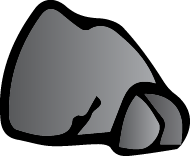 Mistakes
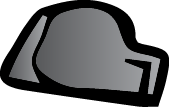 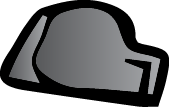 3.  What trick would make these wheels stop spinning?
[Speaker Notes: Math Problem… Age that you get your driver’s license

Poll:  Sports car vs. Truck..  Today we are going to go on a field trip on the road of life.]
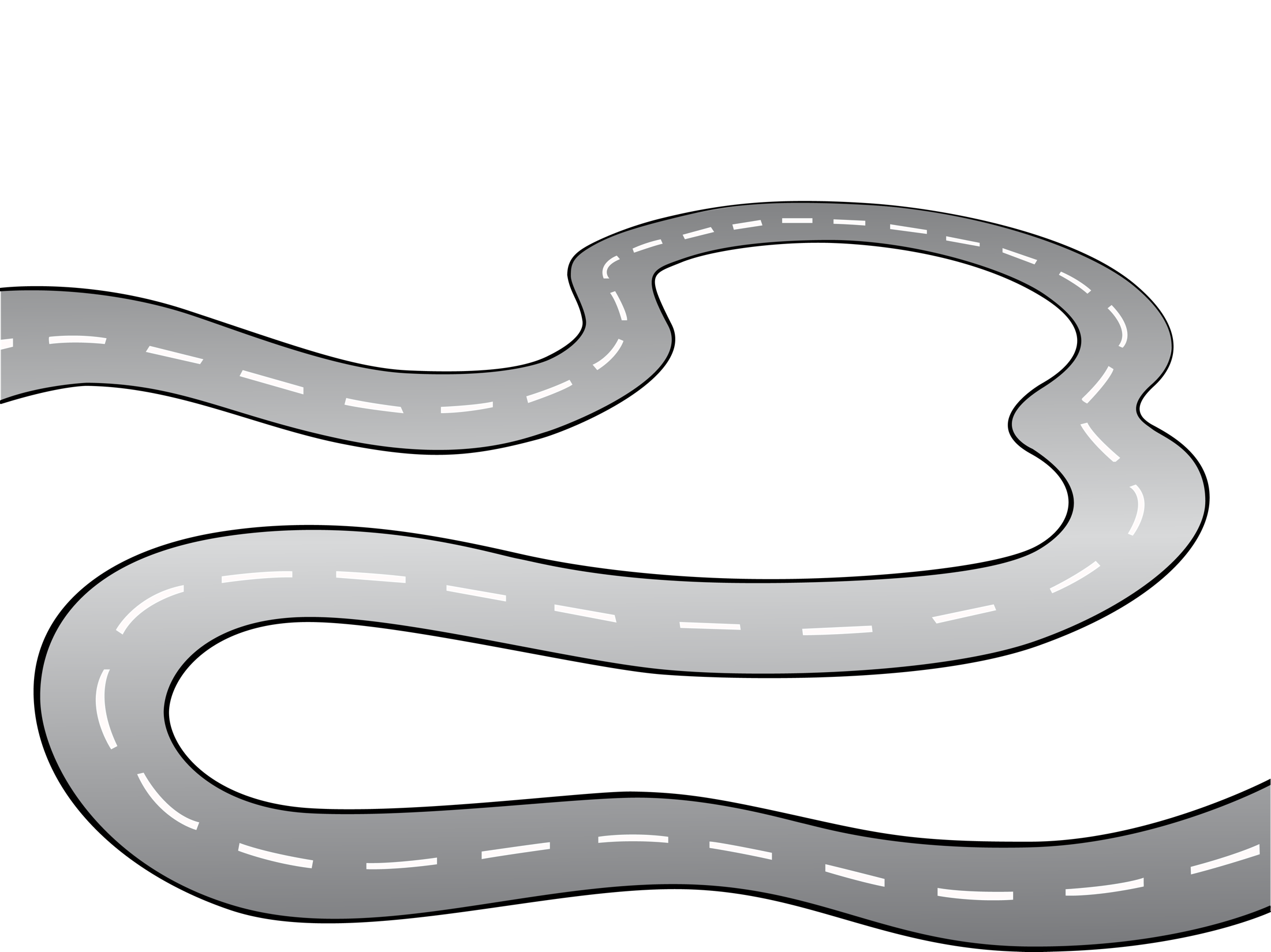 Street Resilience
1. Cruisin’ along:
    Can you think of time when things     have gone well for you?
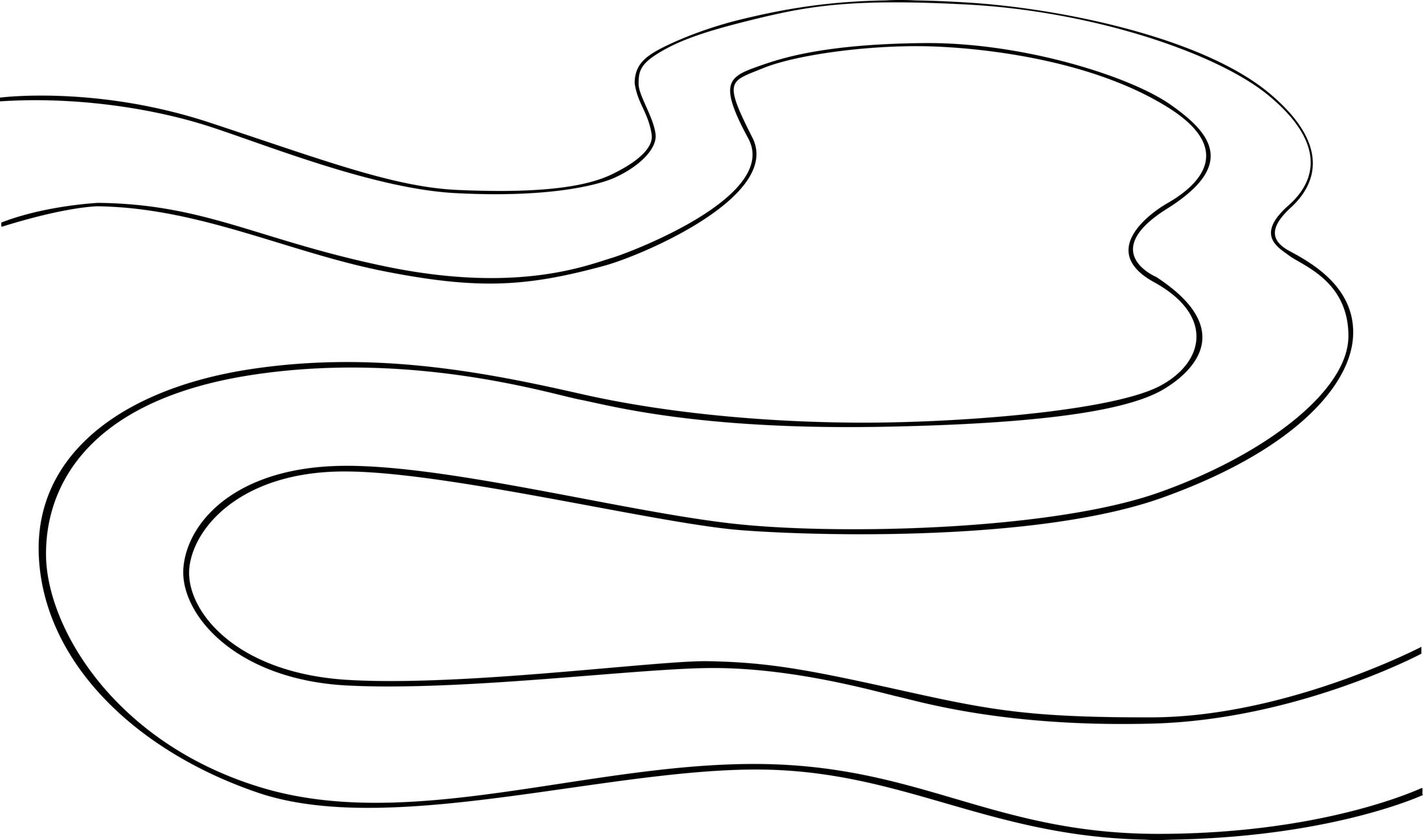 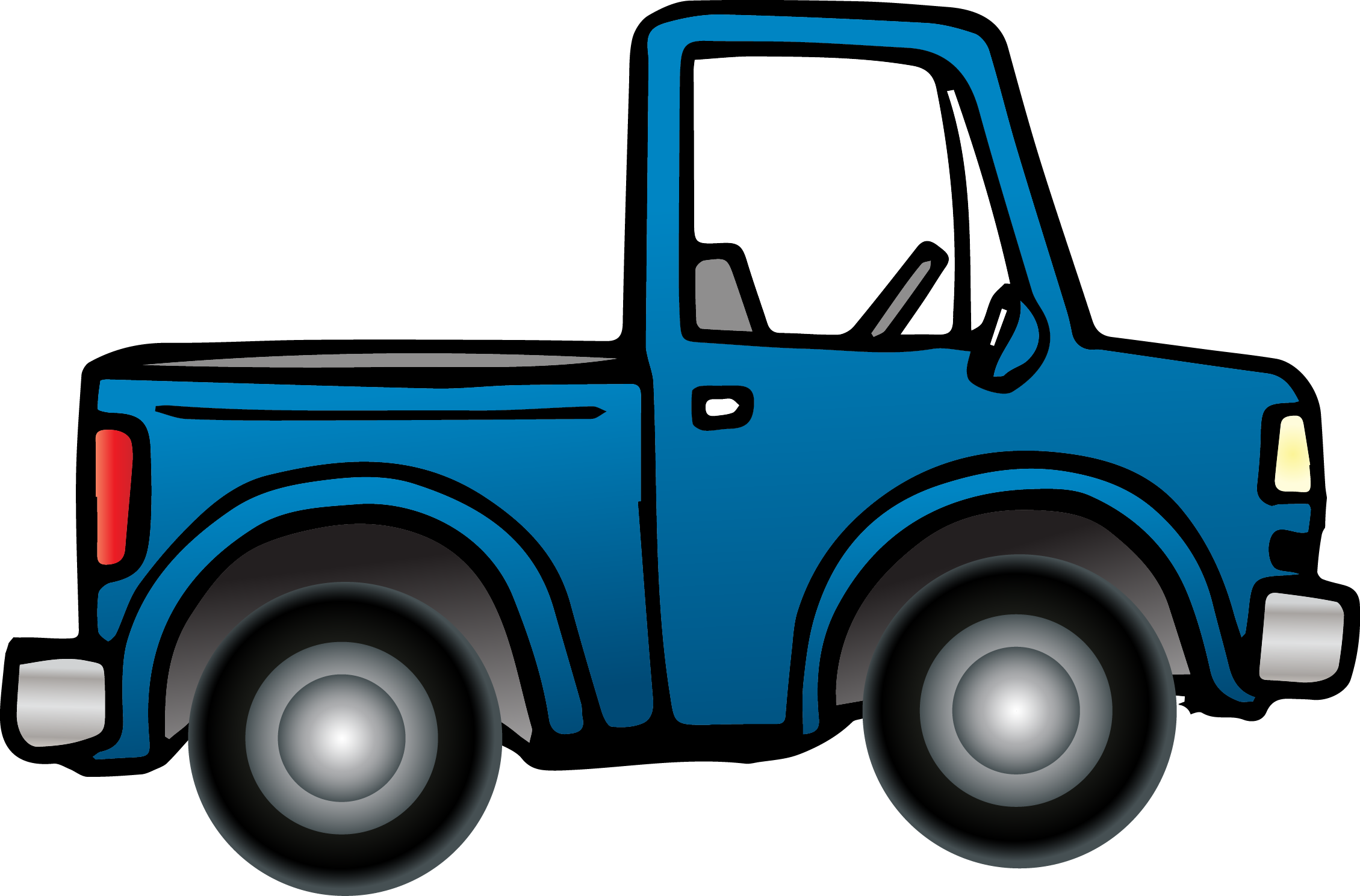 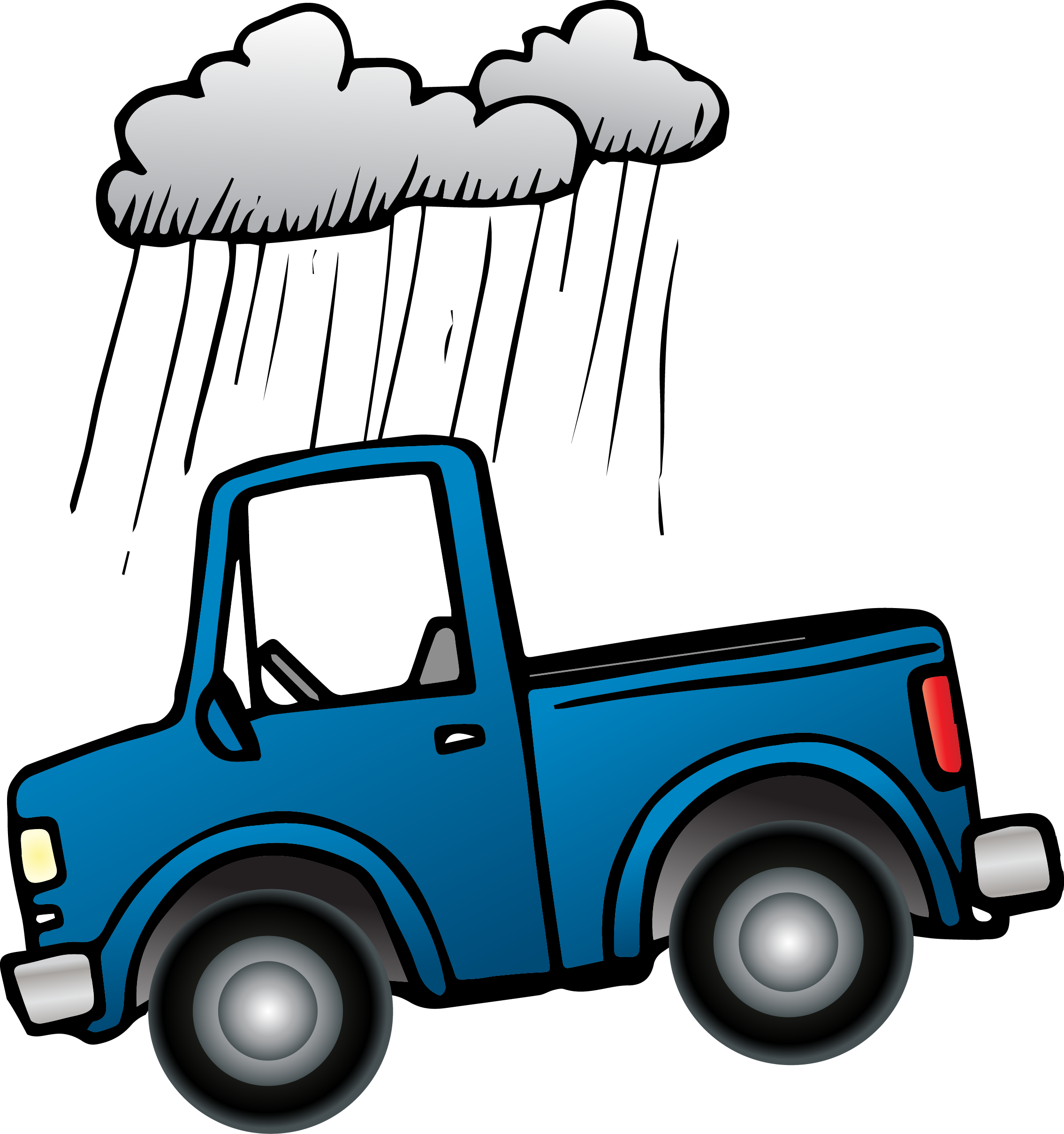 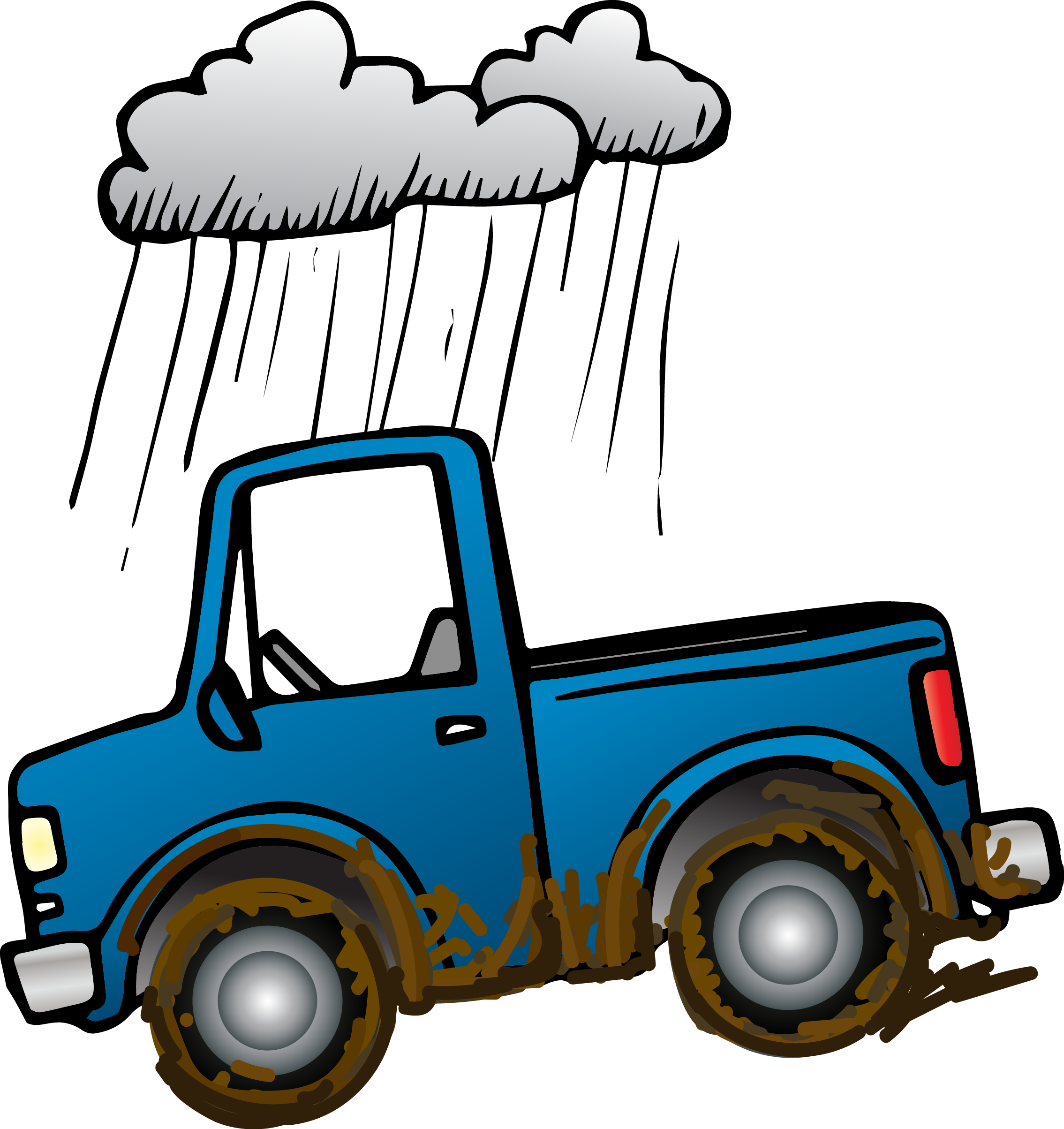 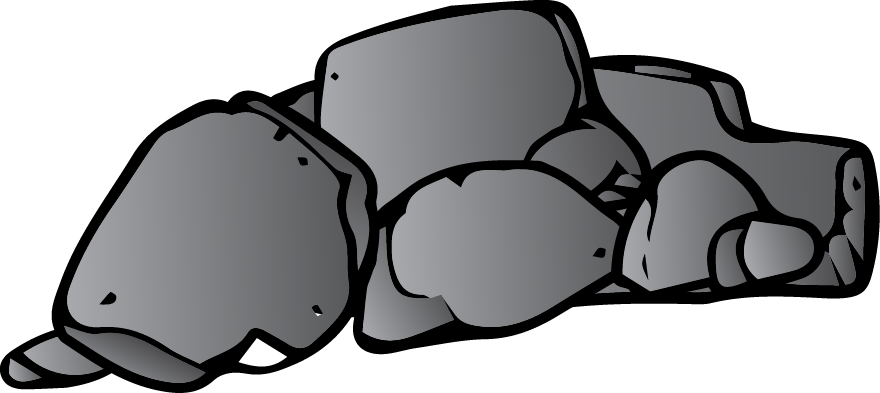 2. Losing traction:
    Have you ever felt like you are        just spinning your wheels?
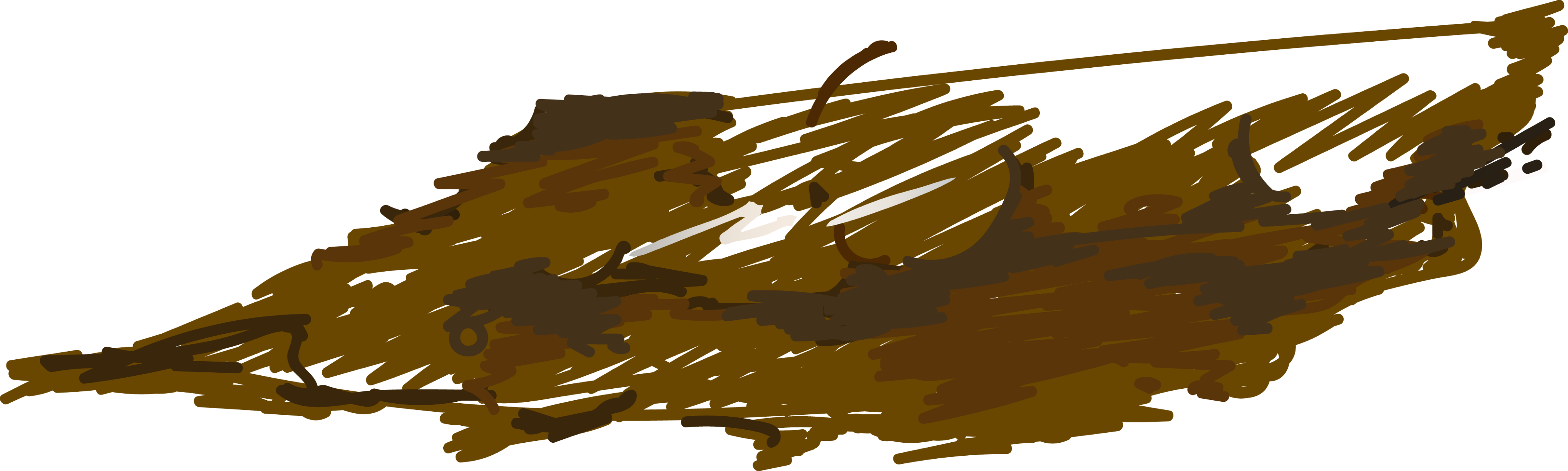 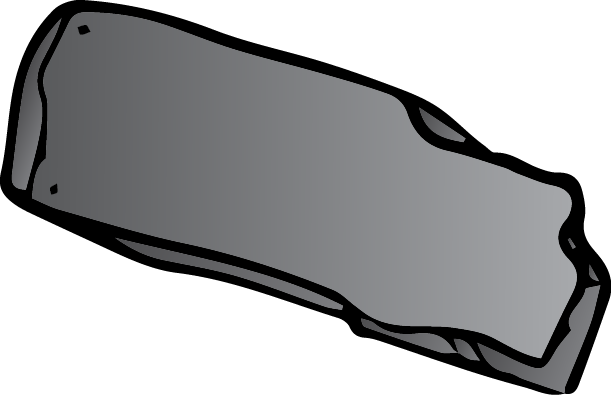 Disrespect
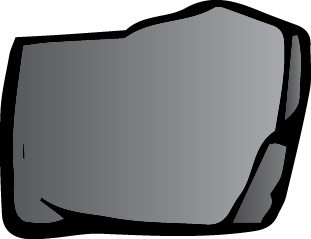 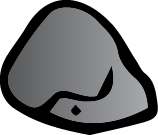 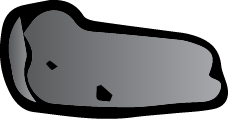 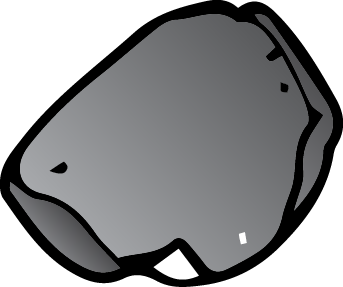 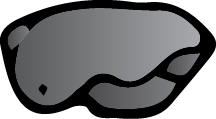 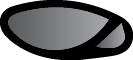 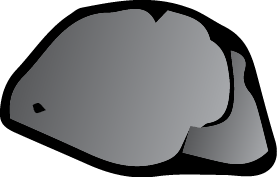 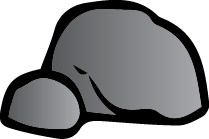 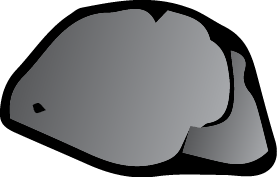 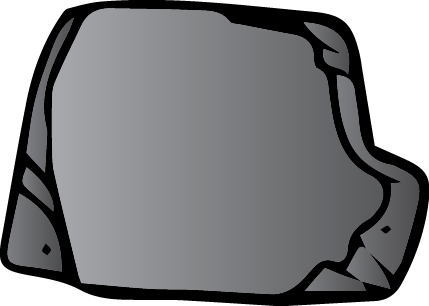 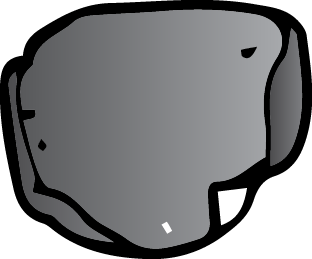 PAIN
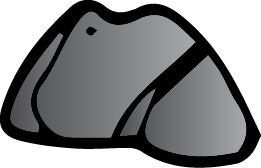 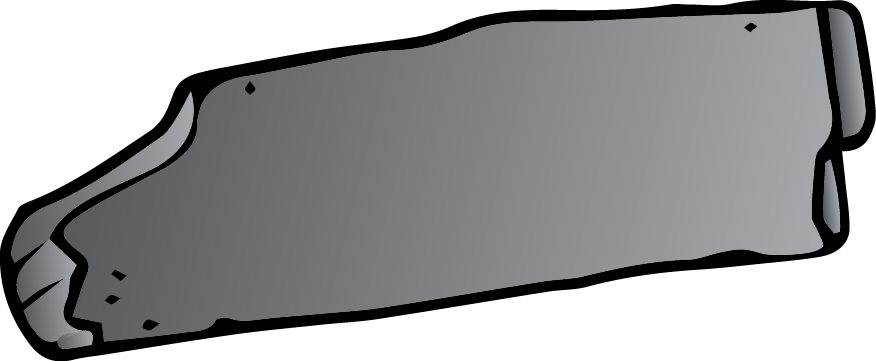 Discrimination
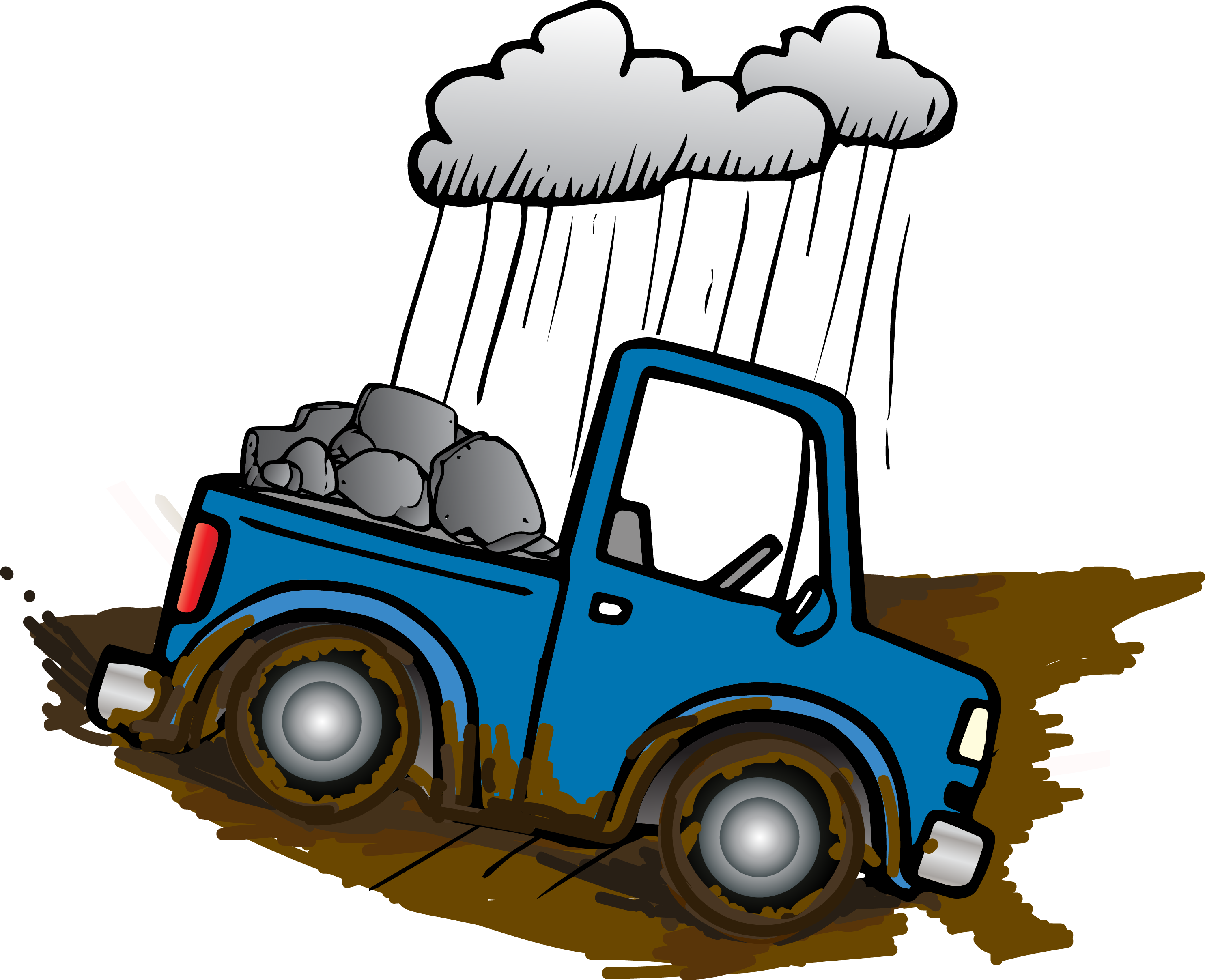 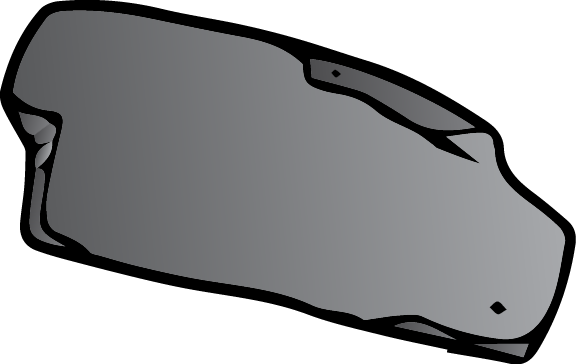 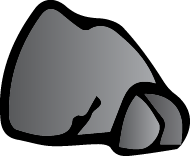 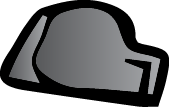 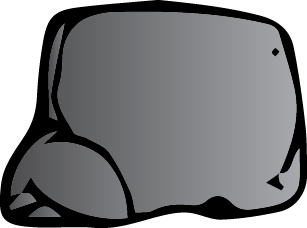 Mistakes
3.  What trick would make      these wheels stop spinning?
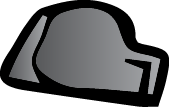 4. Moving forward:
[Speaker Notes: Math Problem… Age that you get your driver’s license

Poll:  Sports car vs. Truck..  Today we are going to go on a field trip on the road of life.]
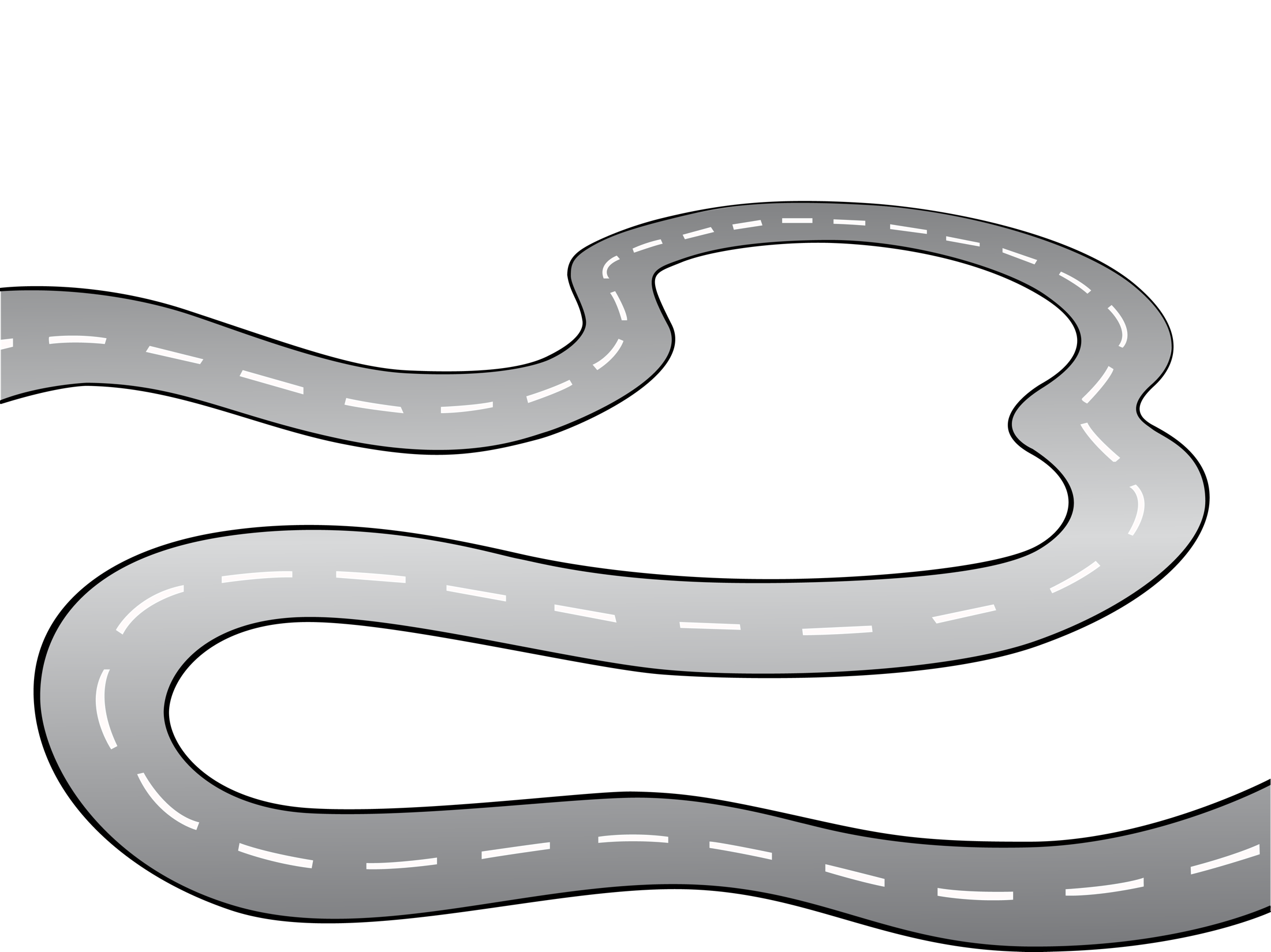 Street Resilience
1. Cruisin’ along:
    Can you think of time when things     have gone well for you?
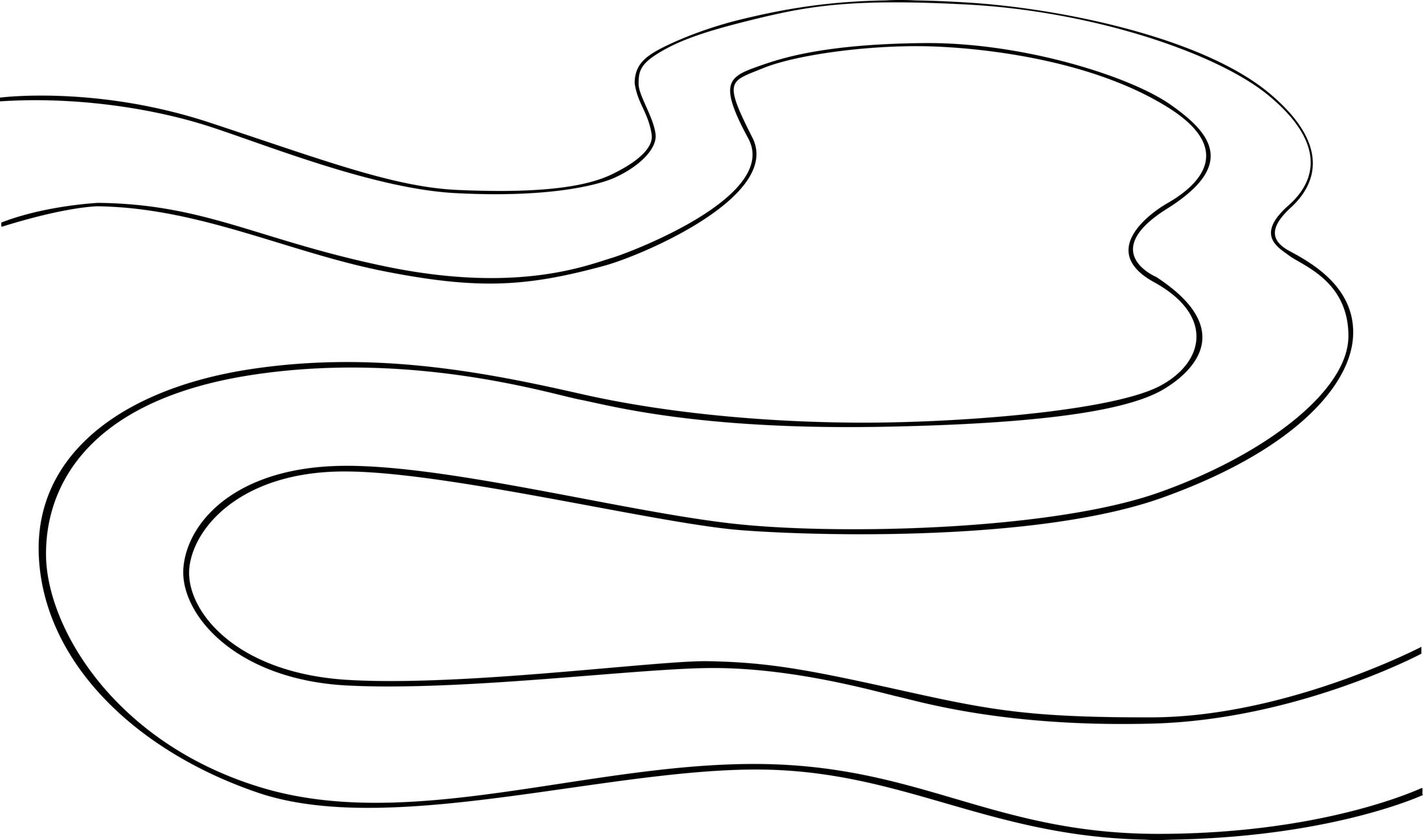 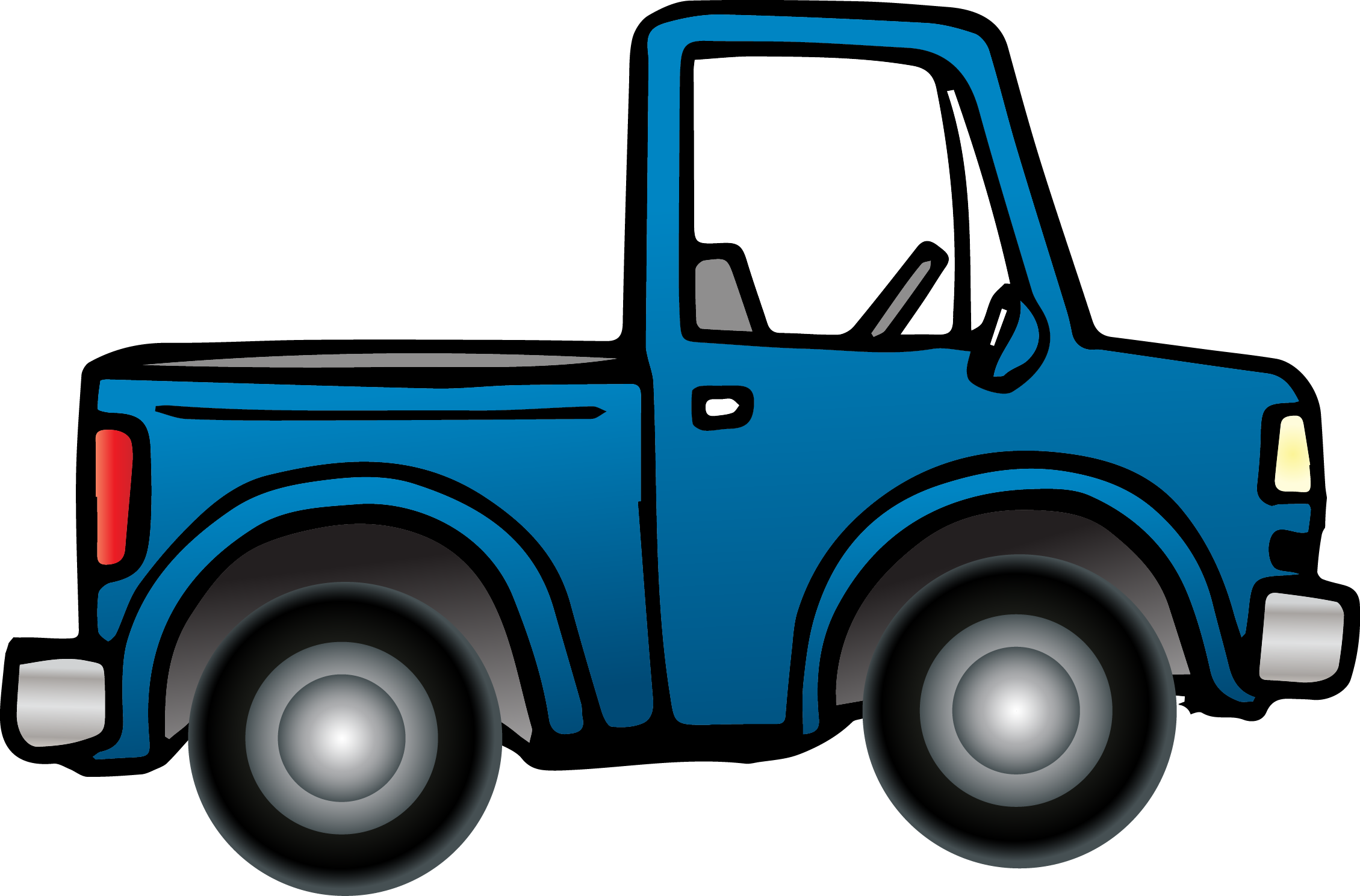 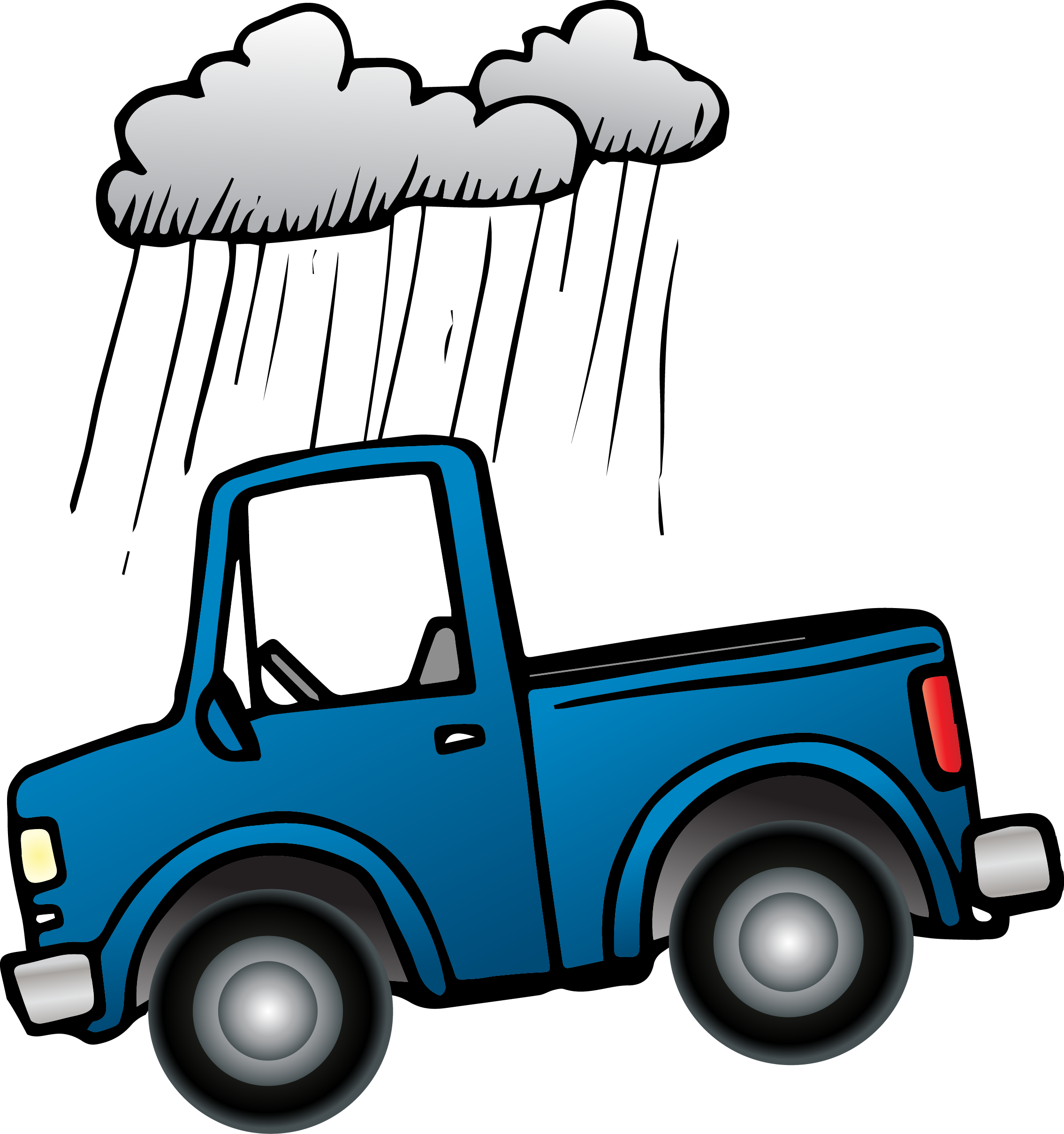 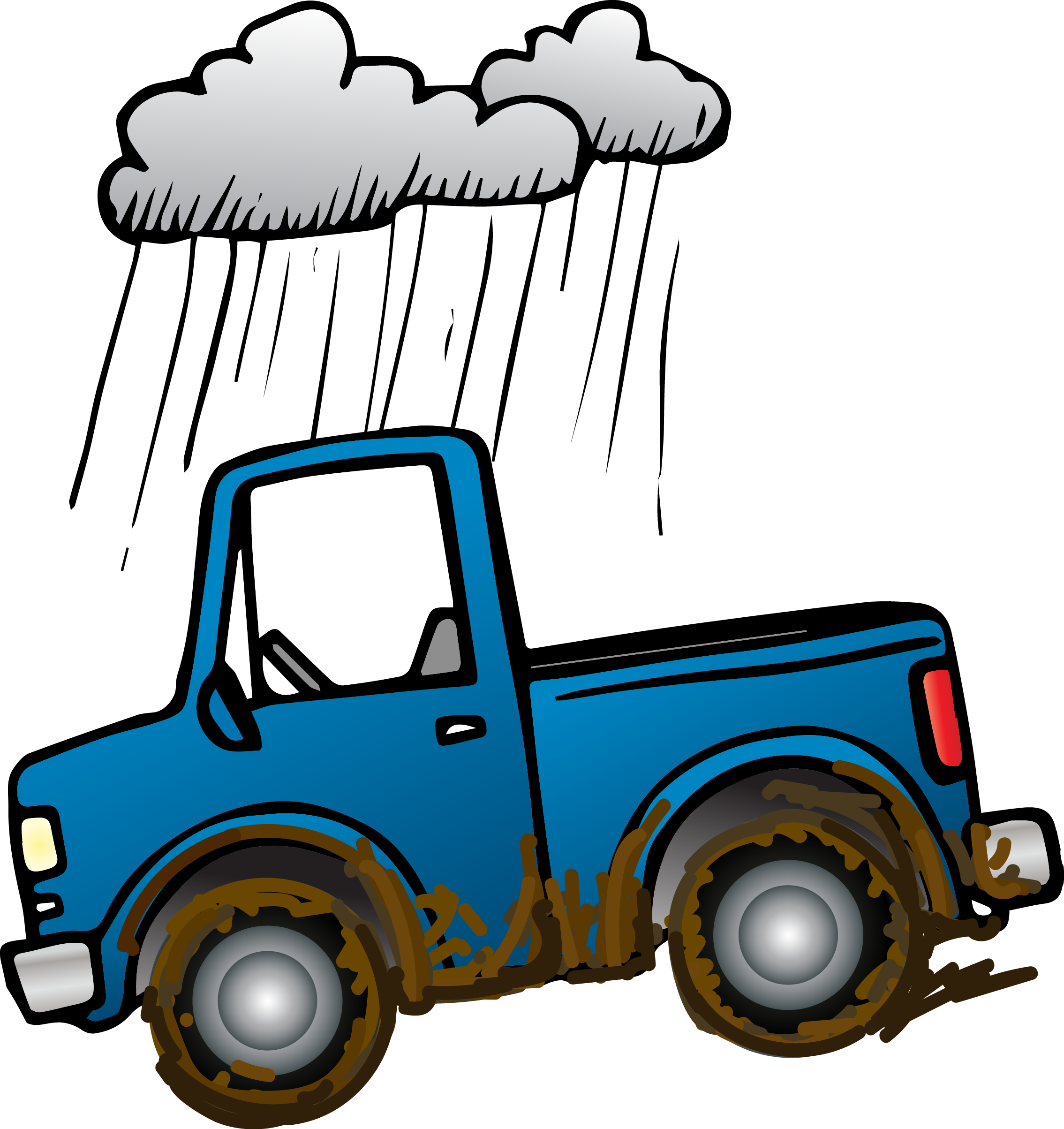 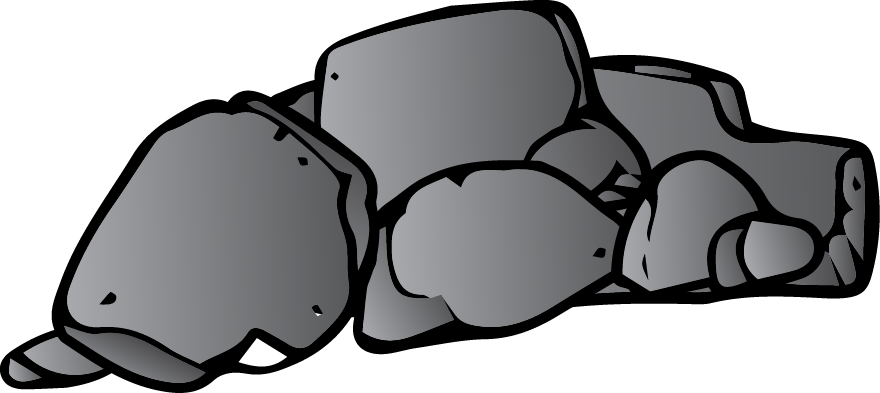 2. Losing traction:
    Have you ever felt like you are        just spinning your wheels?
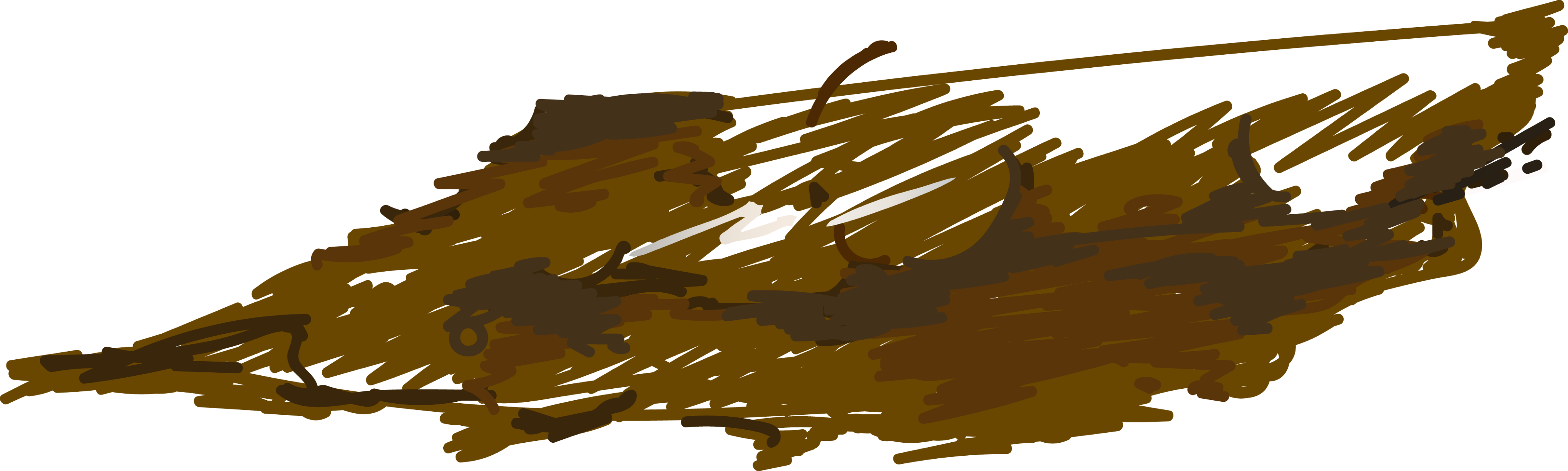 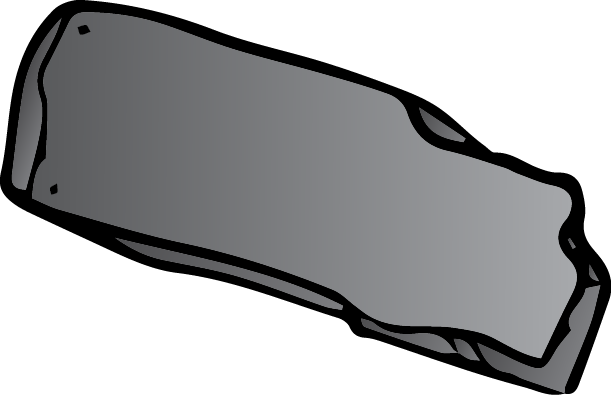 Disrespect
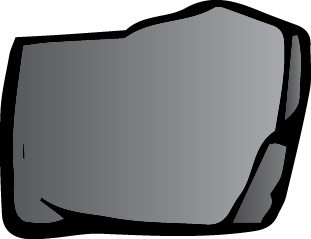 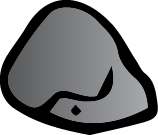 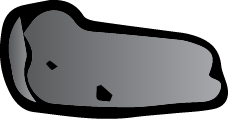 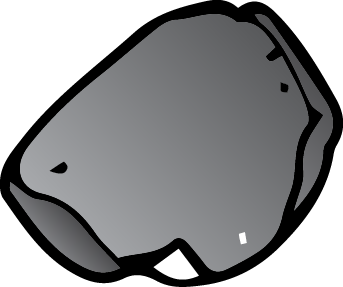 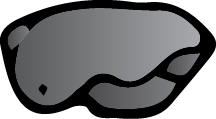 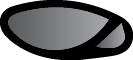 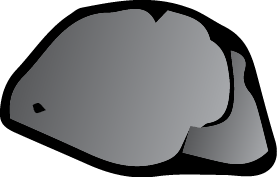 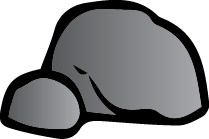 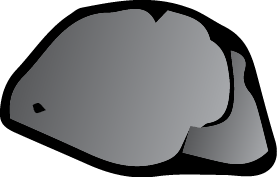 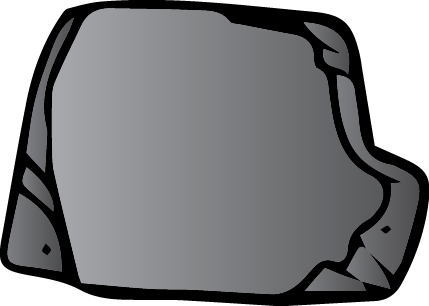 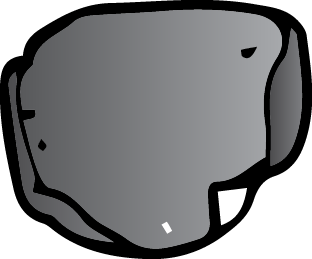 PAIN
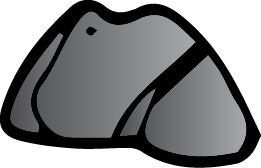 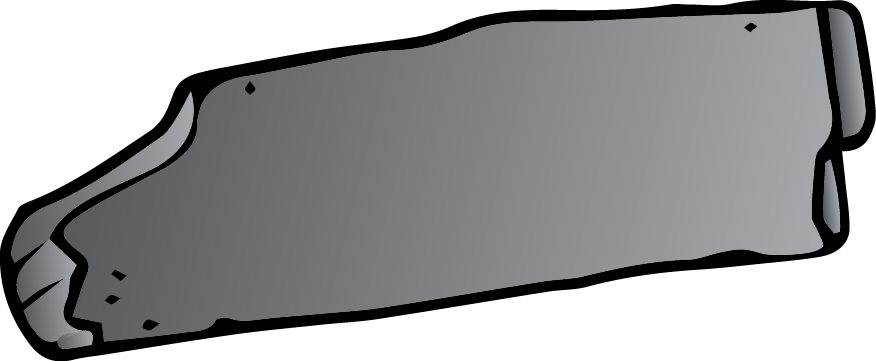 Discrimination
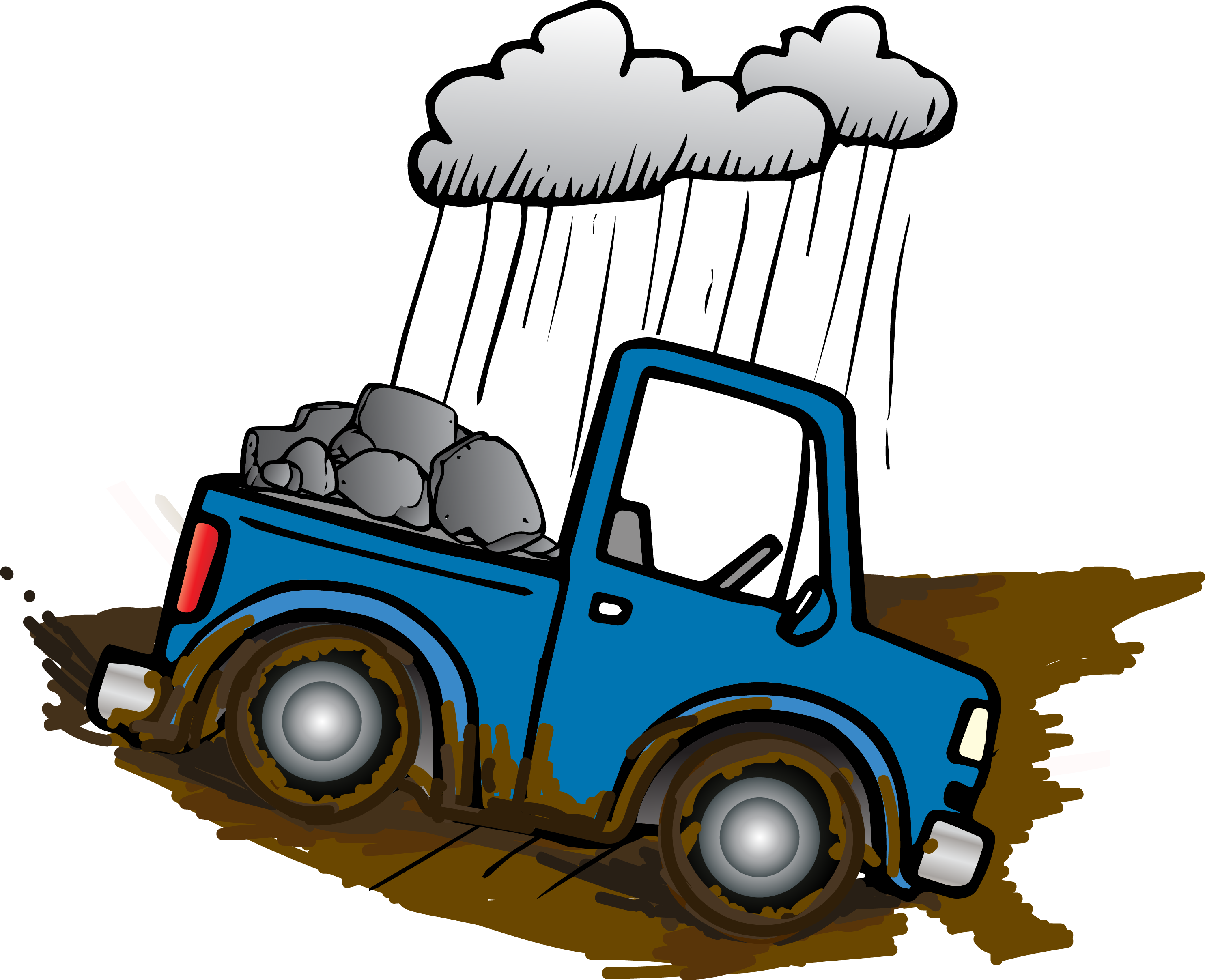 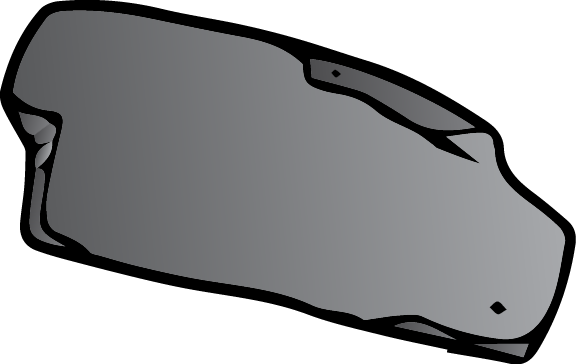 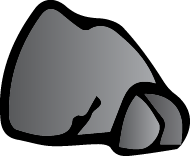 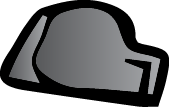 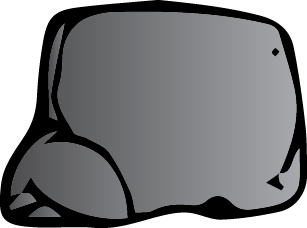 Mistakes
3.  What trick would make      these wheels stop spinning?
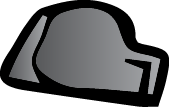 4. Moving forward:
How does having resilience prepare you for future adversity?
5. The breakthrough:     Where does your internal      motivation come from?
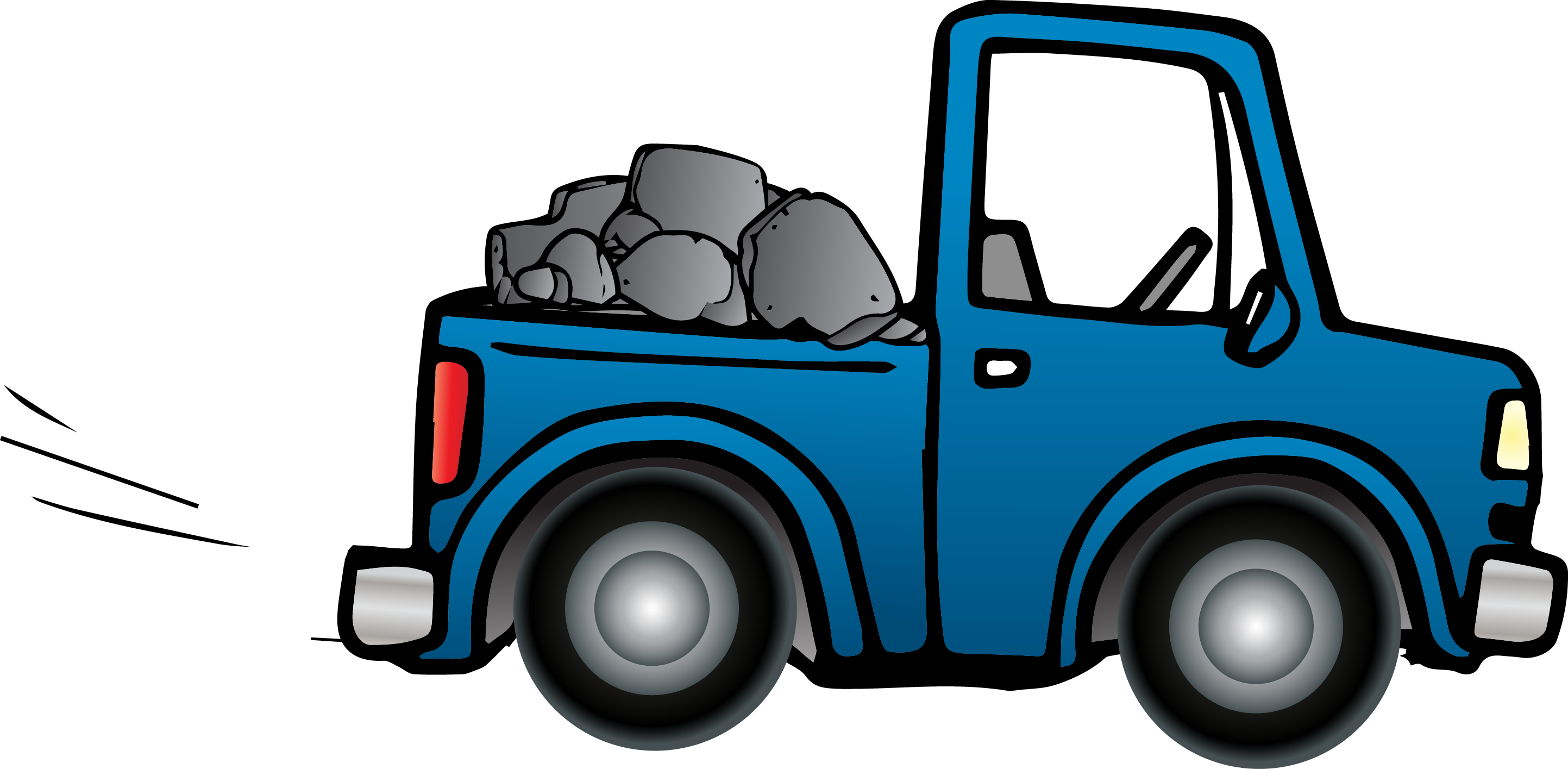 [Speaker Notes: Math Problem… Age that you get your driver’s license

Poll:  Sports car vs. Truck..  Today we are going to go on a field trip on the road of life.]
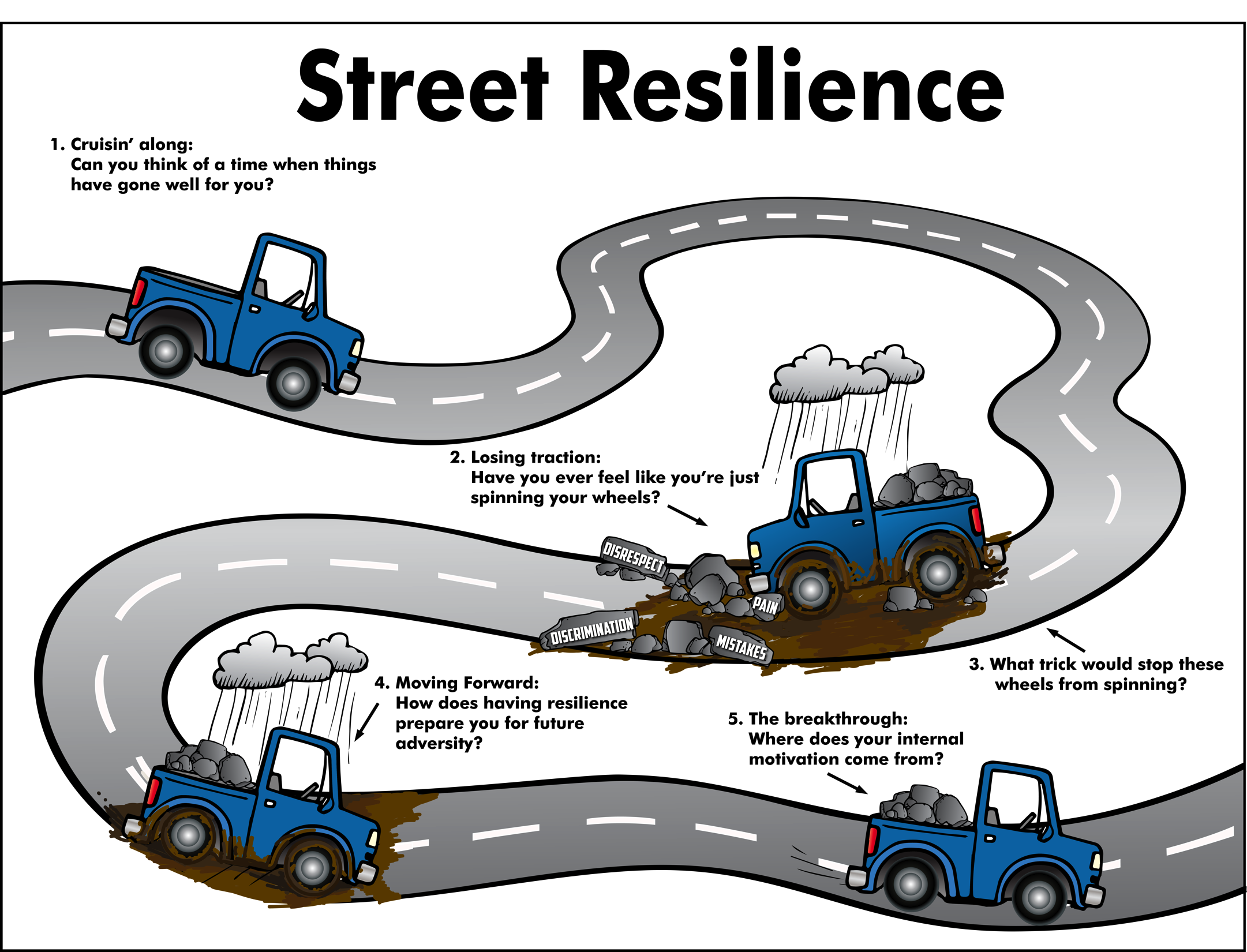 [Speaker Notes: Change Up H]
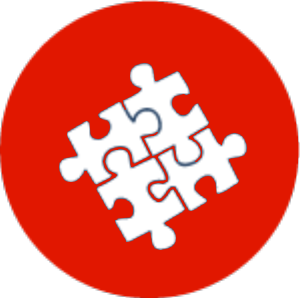 Activity
Create your own learning activity slide.  This may include either an object lesson, a group activity, or a group / movement activity.  This slide may include instructions /rules for the activity or a relevant visual prompt to introduce the activity.
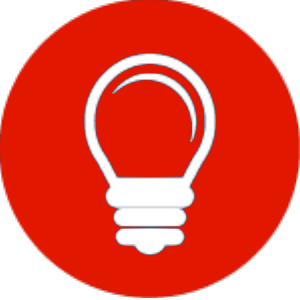 Journal
Create your own journal activity slide.  This slide may include an art activity, observation activity, or game plan exercise from the WhyTry student journal.  This slide may contain the actual journal page or a relevant visual prompt to introduce the journal activity.
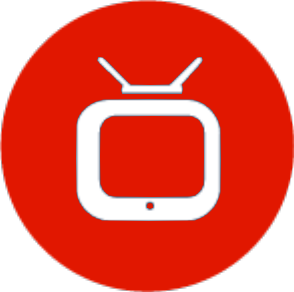 Video
Create your own Video  Activity slide. This slide may include one of WhyTry’s recommended YouTube clips that you have downloaded and embedded into this slide, or any other relevant video clip reinforcing some aspect of today’s lesson.  Videos may be funny, serious, documentary style, etc.  This is a good opportunity to differentiate your approach to best meet your student’s needs.
*note this will require that you download the clip in order to insert it into your presentation.  There are some free apps listed on the website that you can use to download online video clips for your lesson.